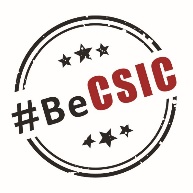 El Departamento de Postgrado y Especialización
Carmen Simón
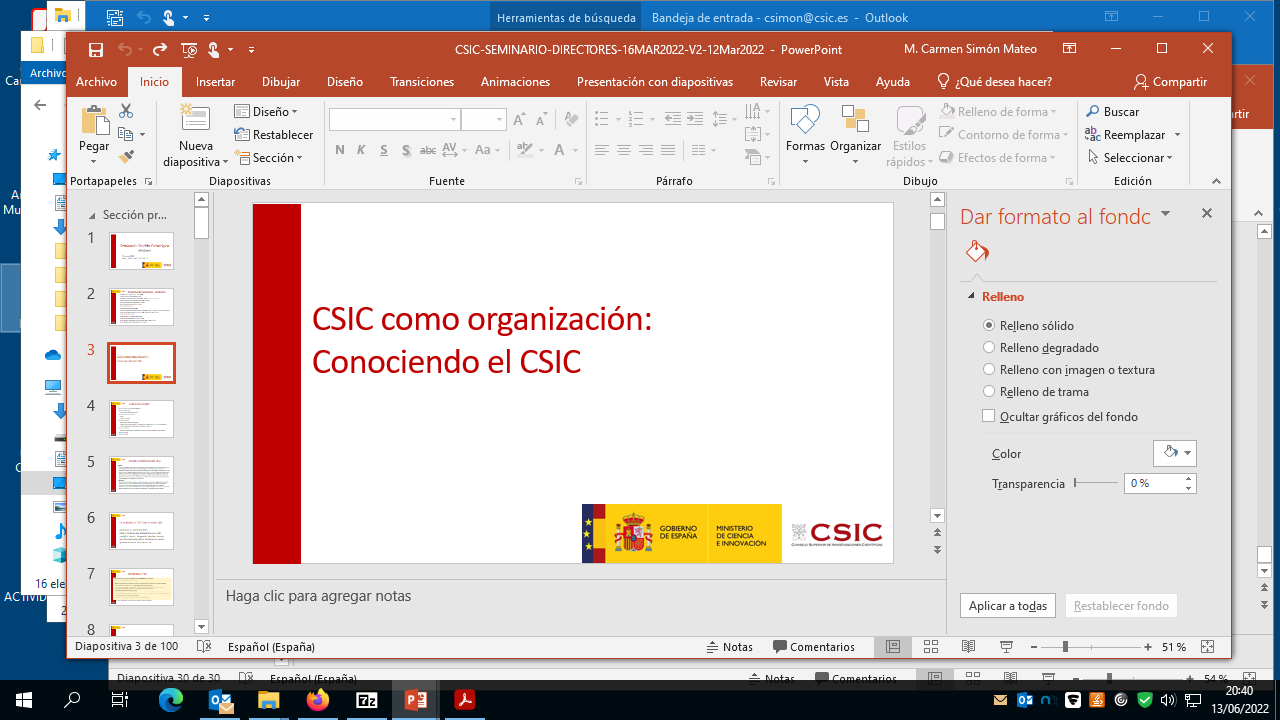 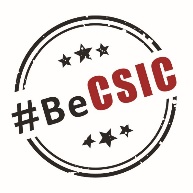 Departamento de Postgrado y Especialización
Docencia y Formación
Programa
JAE Intro
Convocatorias Predoctorales
Atracción y retención del talento
Formación de investigadores jóvenes
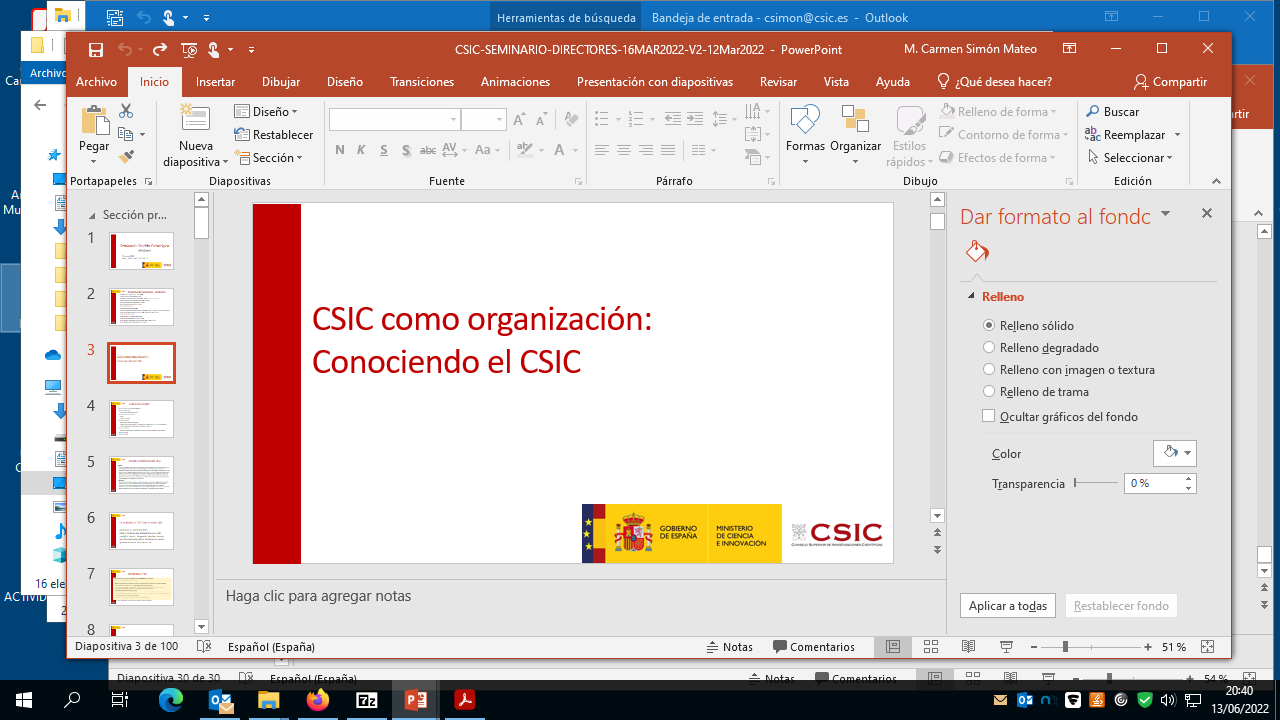 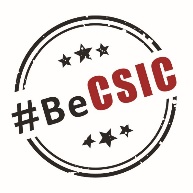 Programa JAE Intro
* Abierta todo el año
¡¡Más becas de hasta nueve meses!!
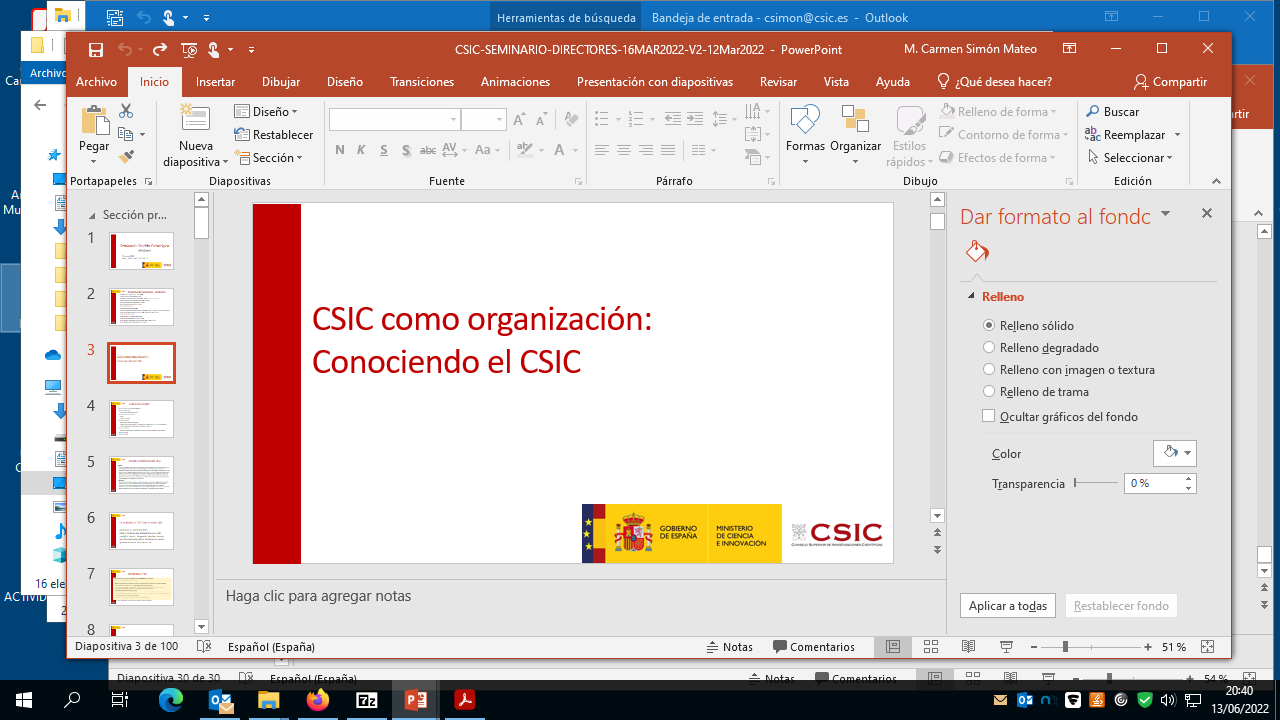 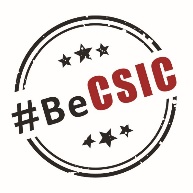 Comunicación JAE Intro
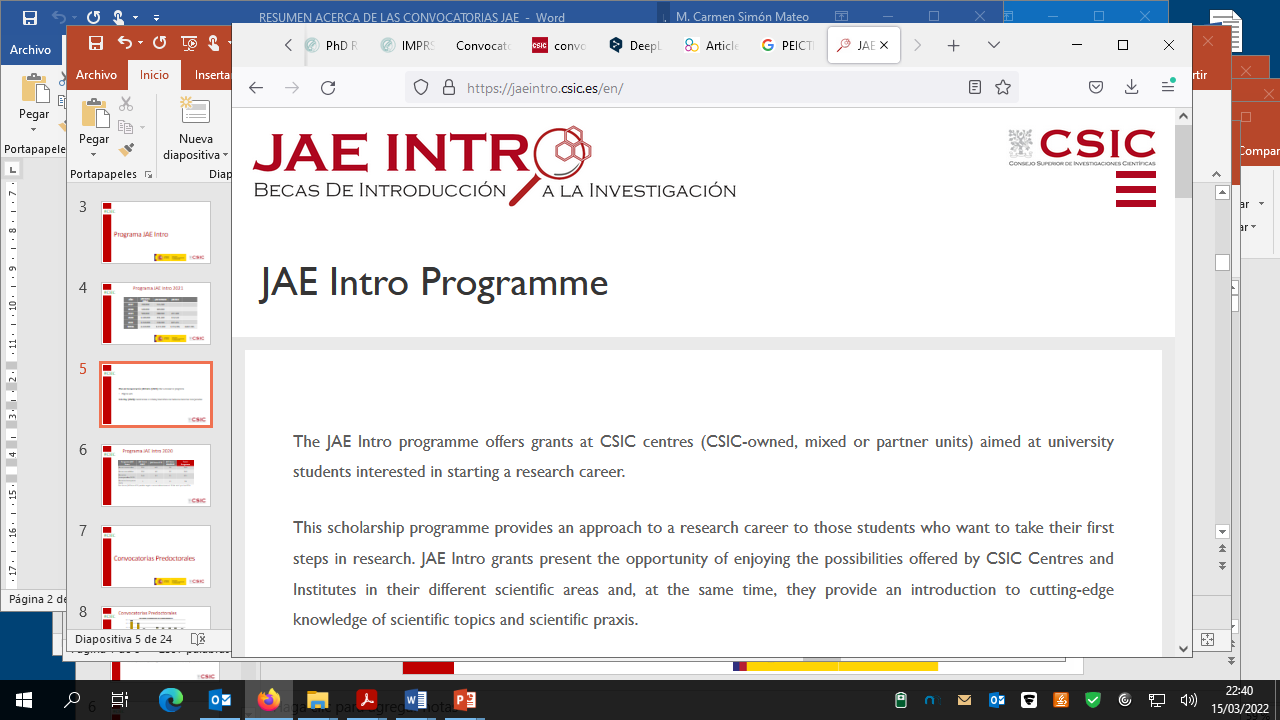 Página web: https://jaeintro.csic.es/en/ (ES/EN)

Convocatoria en español y en inglés

Vídeos/tutoriales informativos

Campañas en redes sociales
“Info Day” (desde 2020): Celebramos un “info day” telemático con todos los becarios incorporados
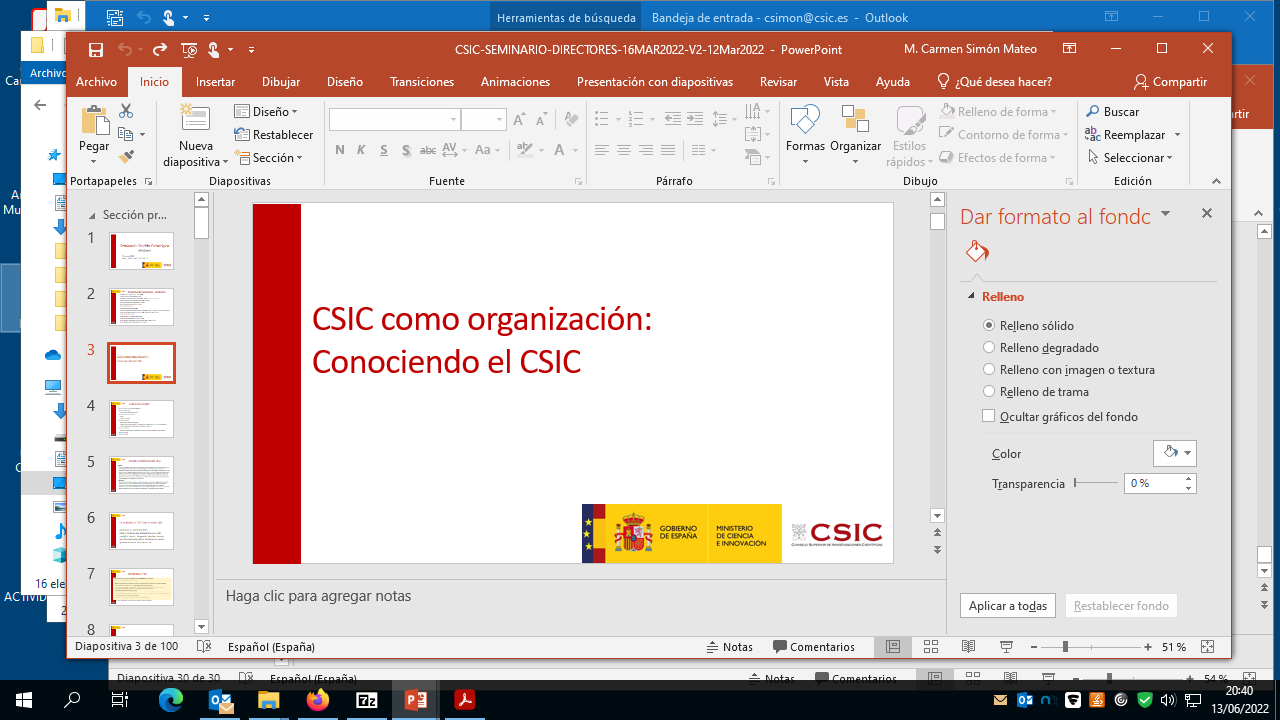 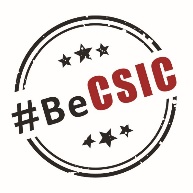 Convocatorias Predoctorales
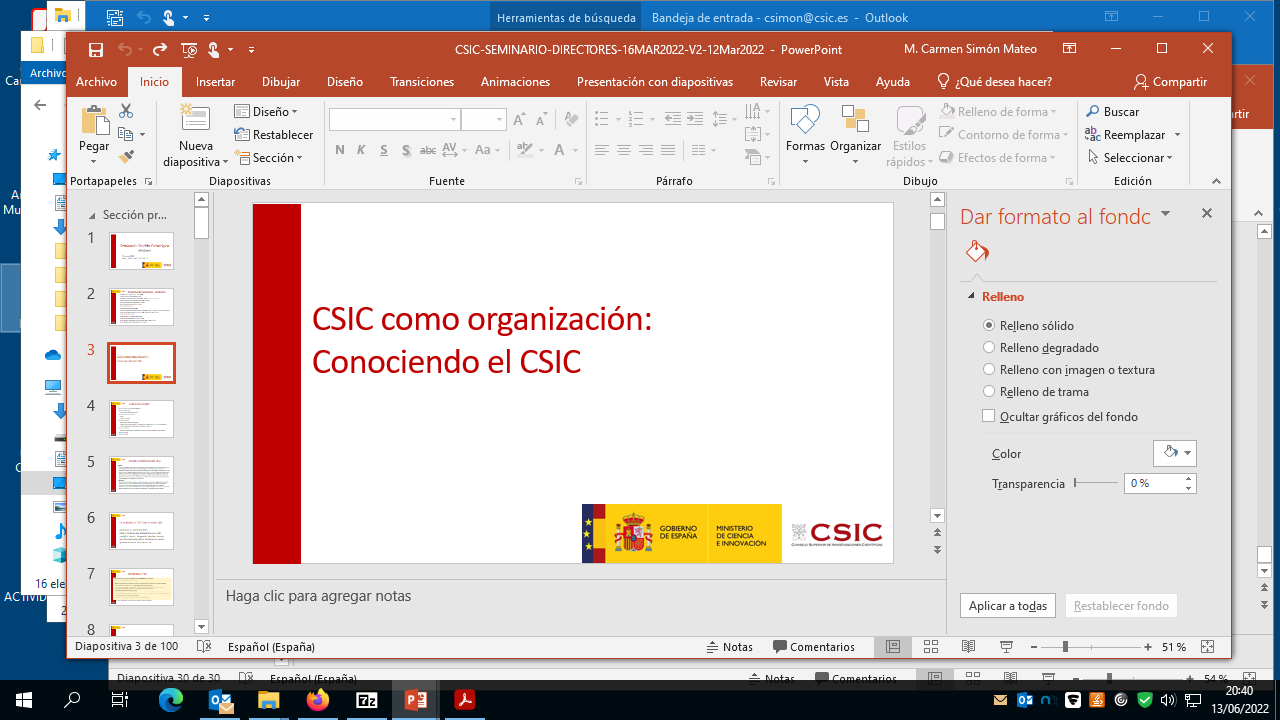 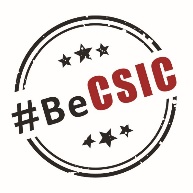 Convocatorias Predoctorales
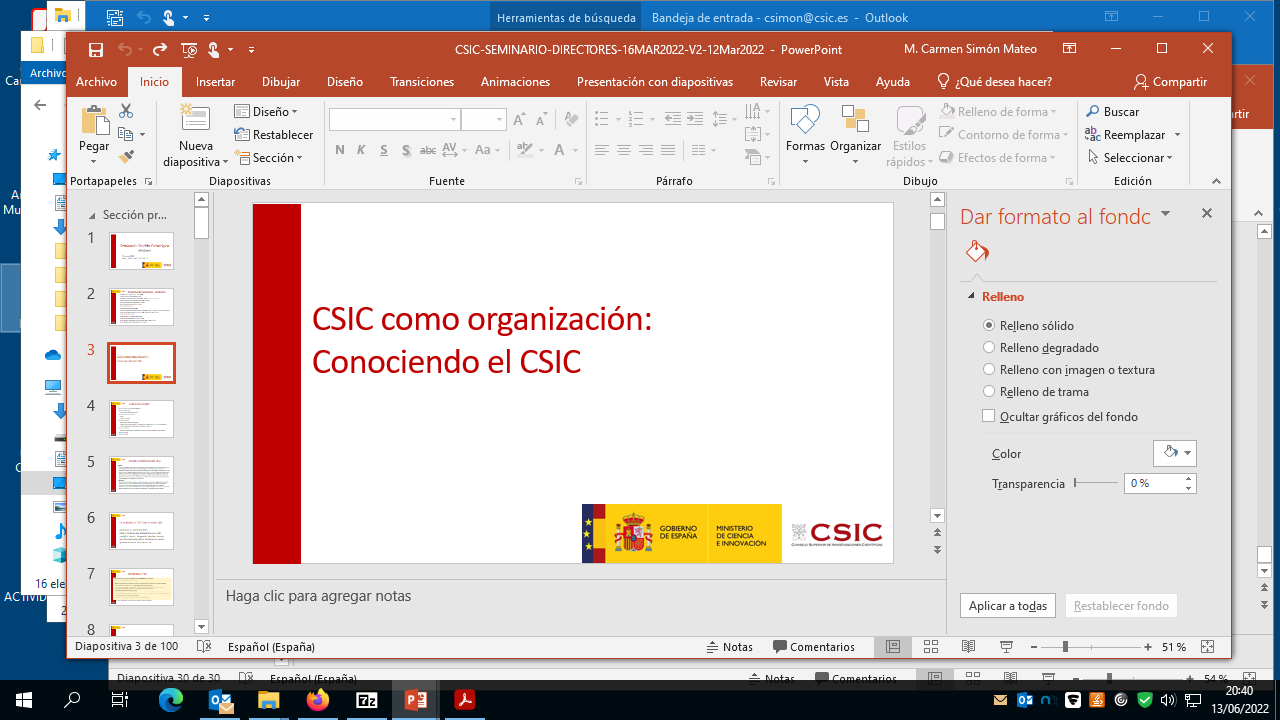 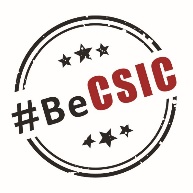 Bienvenida al CSIC
- Welcome Pack para doctorandos FPI, PFU, CCAA y para los supervisores (desde 2019)
- Info day para doctorandos FPI, FPU recién incorporados (desde 2021)
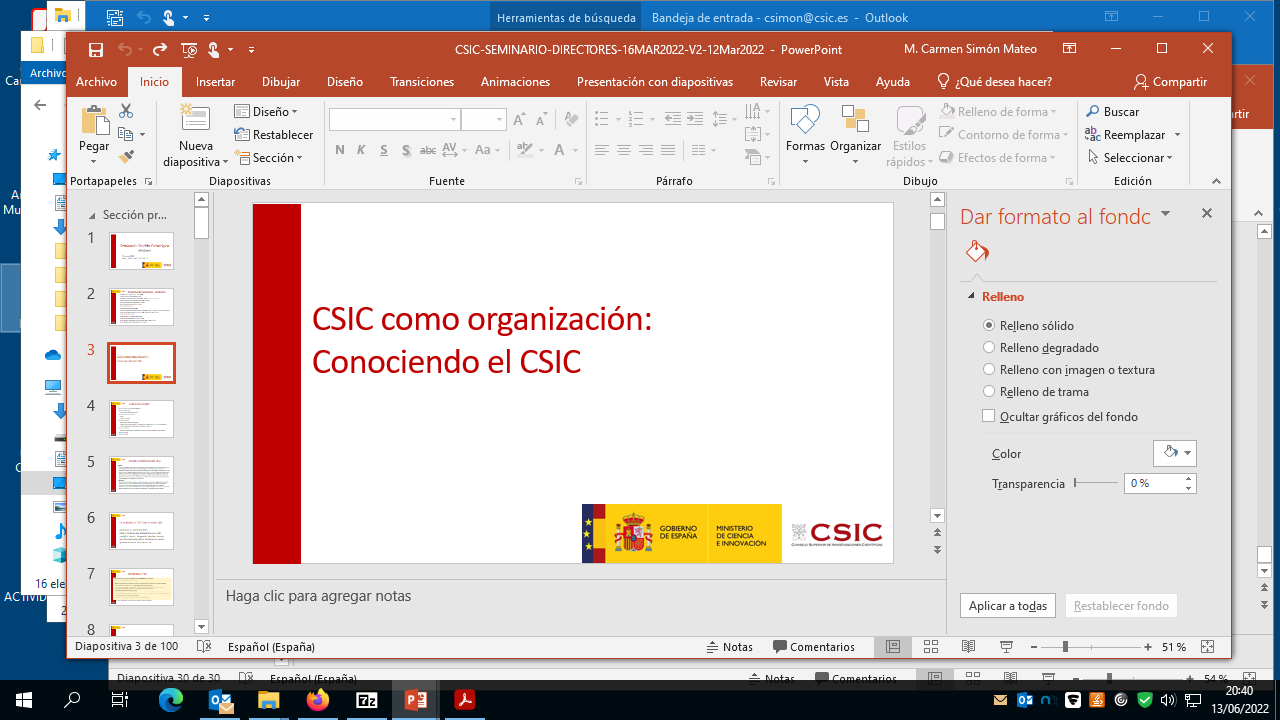 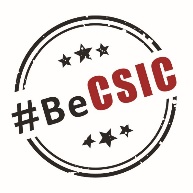 Atracción y Retención del talento
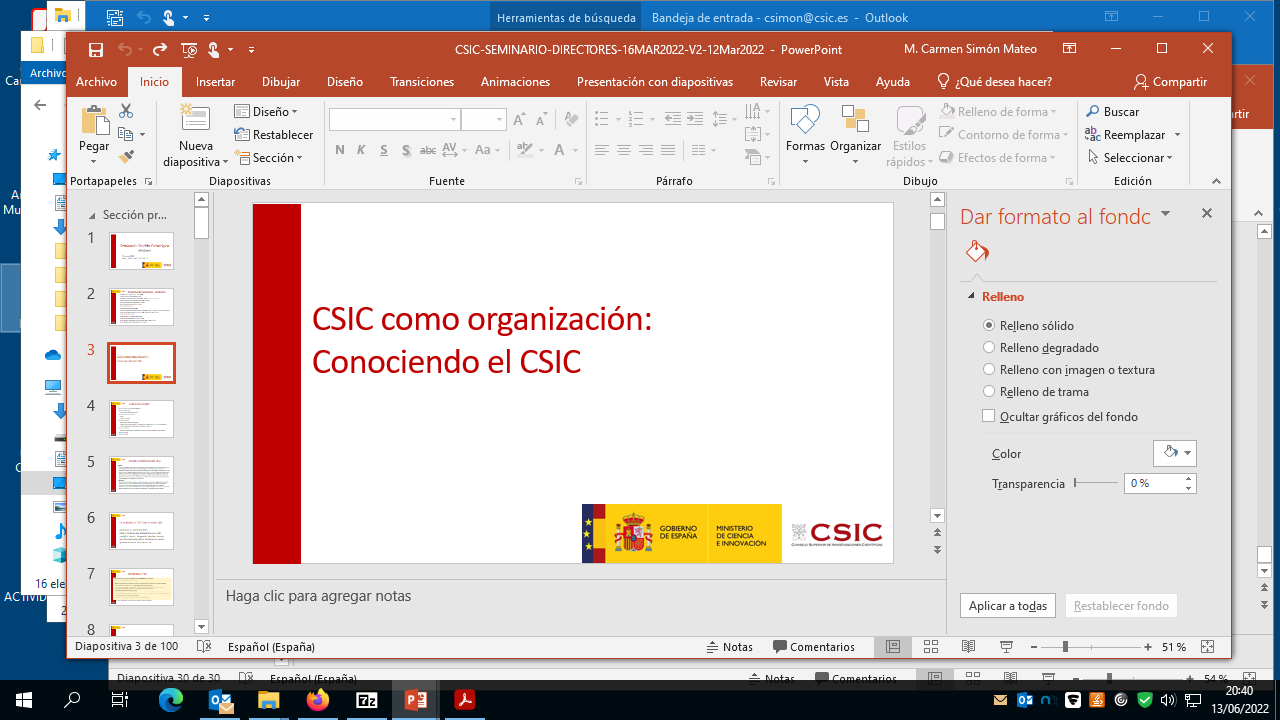 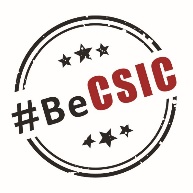 Difusión de Convocatorias Predoctorales
- Difusión de Expresiones de interés para atraer solicitantes FPI
Para la convocatoria FPI de 2020 se dio a los investigadores la posibilidad de difundir sus proyectos de investigación en la web y en redes sociales para atraer candidatos. 
En total recibimos y difundimos 119 proyectos
- Difusión de Expresiones de interés para atraer solicitantes FPU
Para la convocatoria FPU de 2020 se dio a los investigadores la posibilidad de difundir sus proyectos de investigación en la web y en redes sociales para atraer candidatos. 
En total recibimos y difundimos 403 proyectos
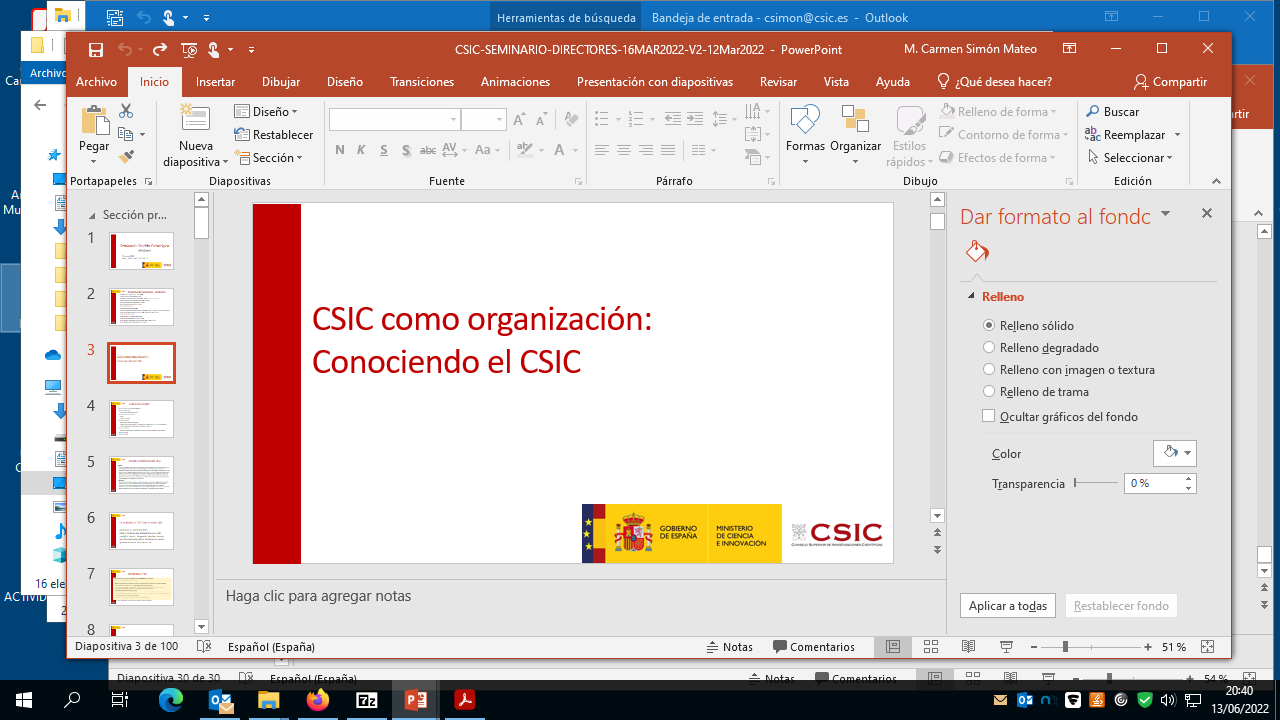 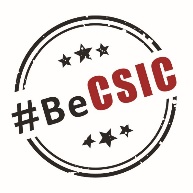 Oportunidades para la carrera investigadora
Base de Datos de Expresiones de Interés (BDEI)
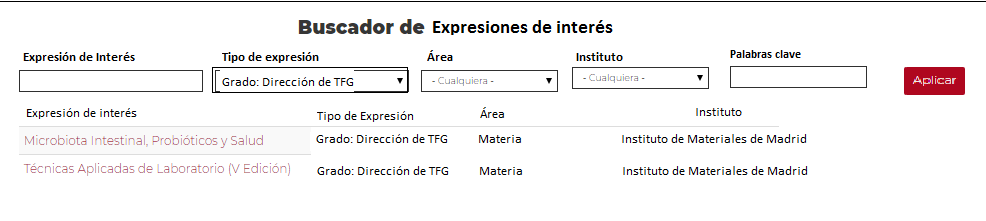 https://www.csic.es/es/formacion-y-empleo/oportunidades-para-la-carrera-investigadora
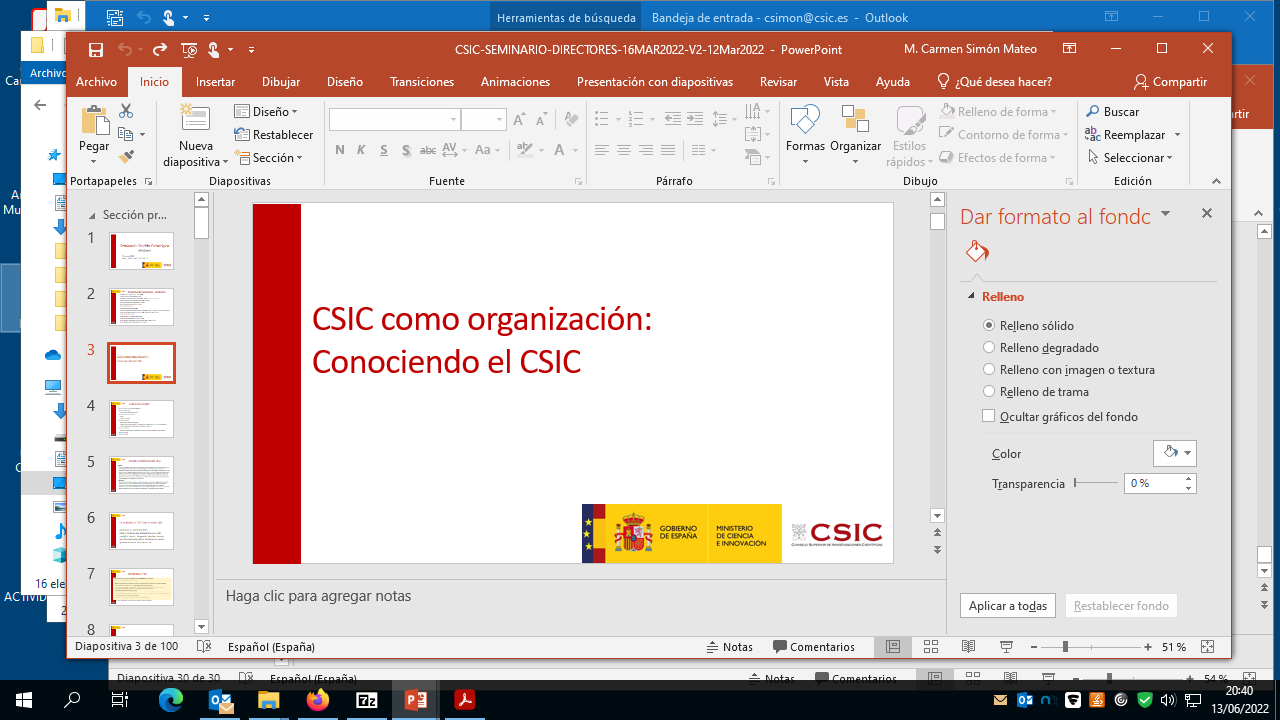 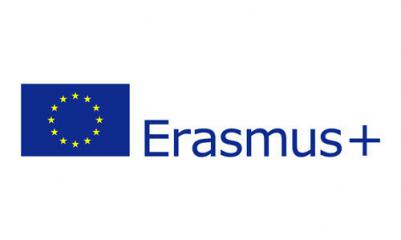 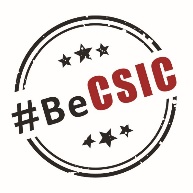 Programa Erasmus+
Para favorecer la incorporación de estudiantes de otros países se ha puesto en marcha un procedimiento de difusión de oportunidades de prácticas en grupos del CSIC a través de la plataforma https://erasmusintern.org/.
Desde el lanzamiento de la iniciativa, en 9 meses hemos ofertado un total de 101 expresiones de interés para acoger estudiantes de Erasmus en diferentes Institutos, Centros y Unidades del CSIC con un promedio de 8 meses de duración aproximada. Paralelamente, contabilizamos un total de 1.200 solicitudes por parte de estudiantes internacionales
Direcciones como RL CONVOCATORIAS ERASMUS+ INTERNSHIP

Para formalizar la incorporación hay que firmar un Learning Agreement (LA) donde se concretan definitivamente las fechas y las condiciones. El LA se firma por las direcciones de los ICU.
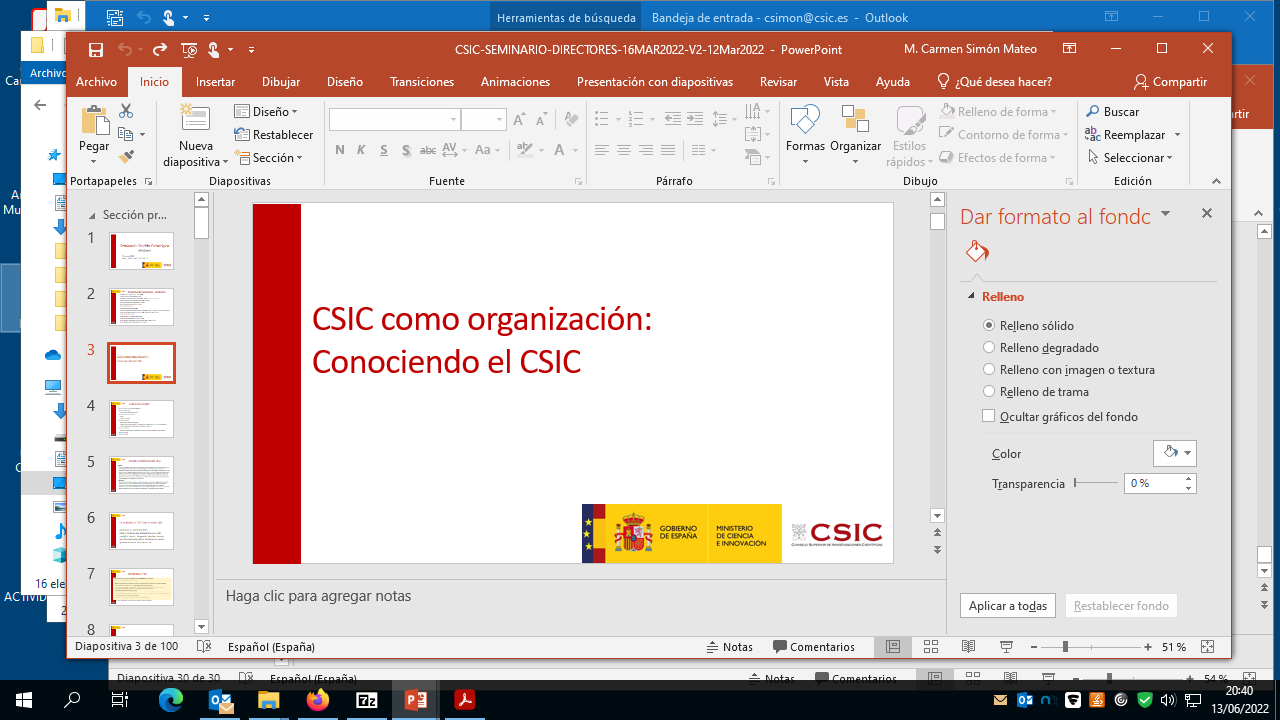 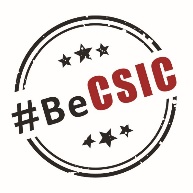 Participación en Foros de Empleo de universidades
Dar a conocer el CSIC entre los estudiantes universitarios

Visibilizar la carrera investigadora, las oportunidades profesionales y las posibilidades de formación (TFG, TFM, doctorado, Másteres CSIC-UIMP).
Objetivo: Junto con VORI y los Delegados Institucionales se ha establecido un plan para participar en Foros de Empleo de universidades para difundir la oferta formativa del CSIC.
¡Necesitamos vuestra colaboración y participación!
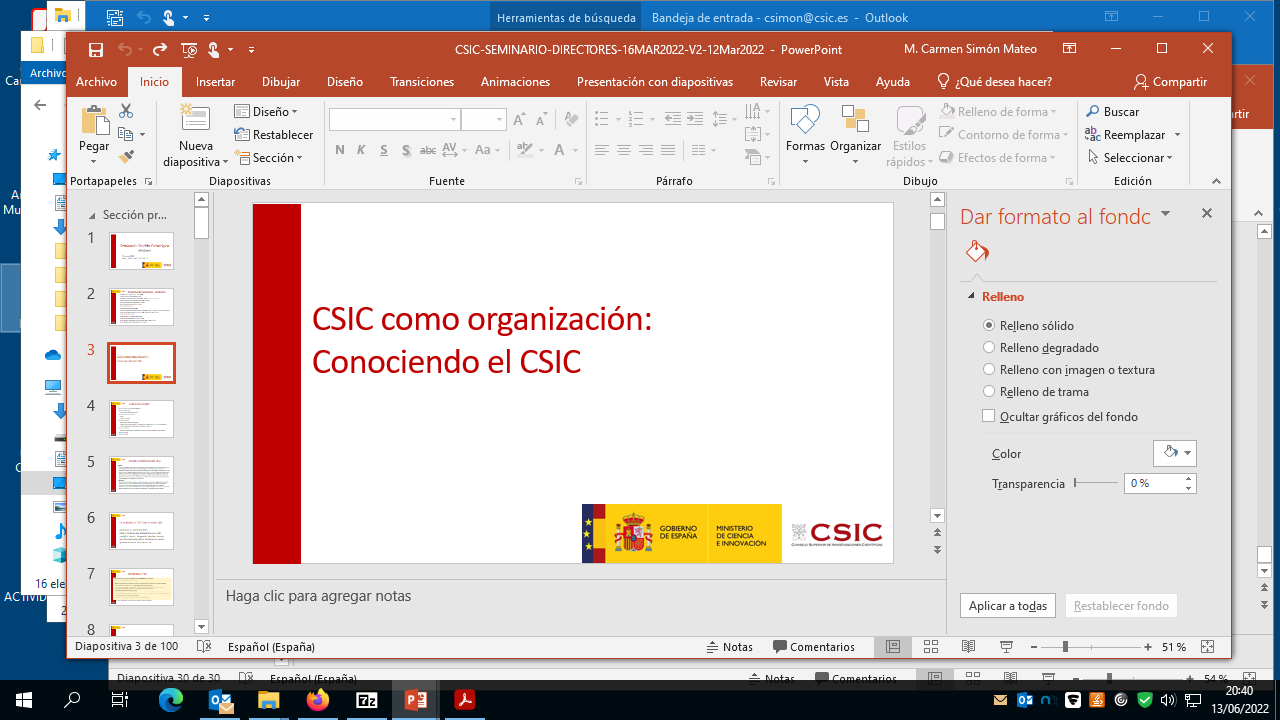 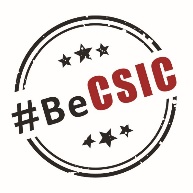 Red de Doctorandos del CSIC
Apoyo y soporte a la constitución de la Red de Doctorandos del CSIC
La Red de Doctorand@s como indica el nombre es una ‘RED’ creada con el fin de formar una comunidad unida que conecte, ayude y apoye al conjunto de doctorandos/as adscritos a cualquier centro del Consejo Superior de Investigaciones Científicas.

La RED nace en 2019 de la mano de un pequeño grupo de doctorandos que se conocieron en las I Jornadas de Doctorandos del CSIC. Aunque pertenecen a distintos centros de investigación y diferentes ramas del conocimiento, todos comparten inquietudes similares.
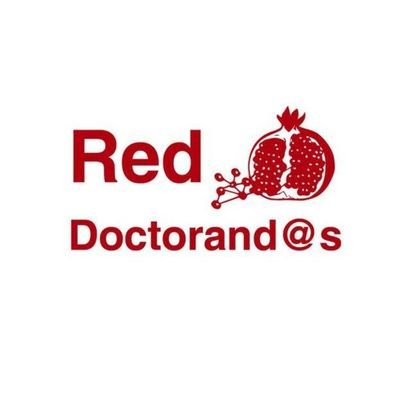 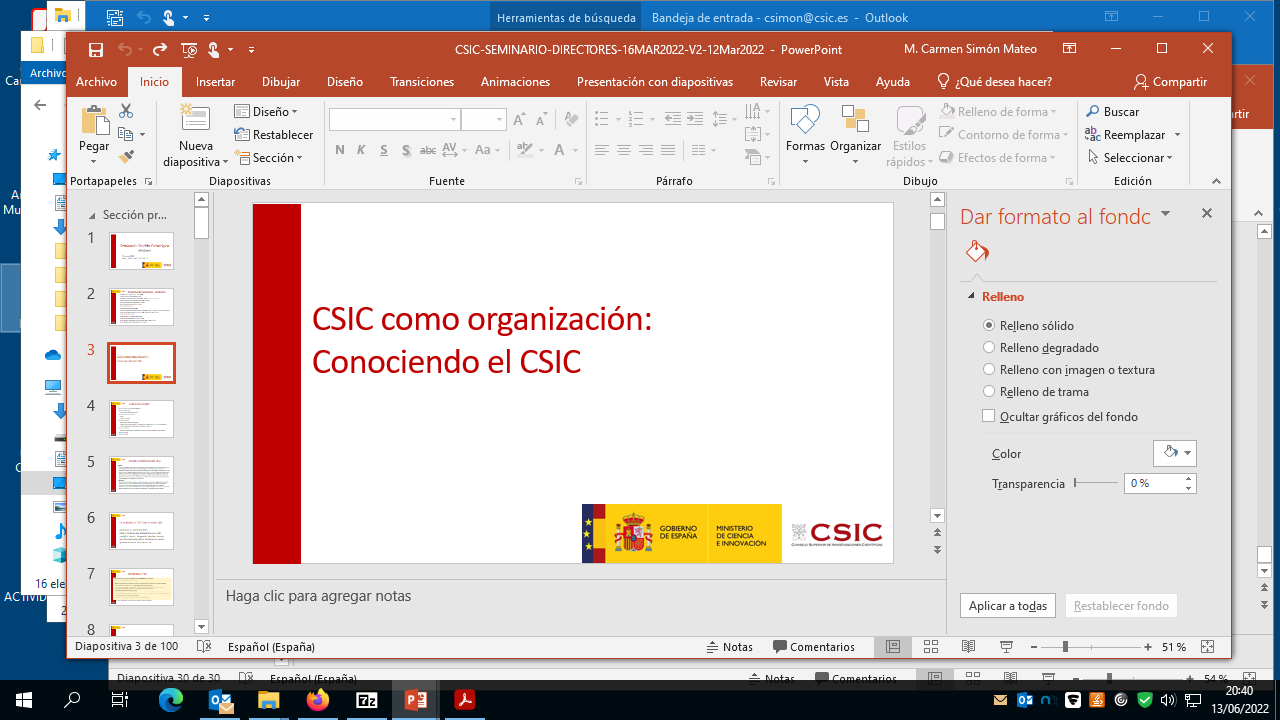 ¡Necesitamos vuestra colaboración y participación!
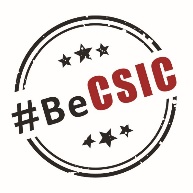 Formación y desarrollo del talento
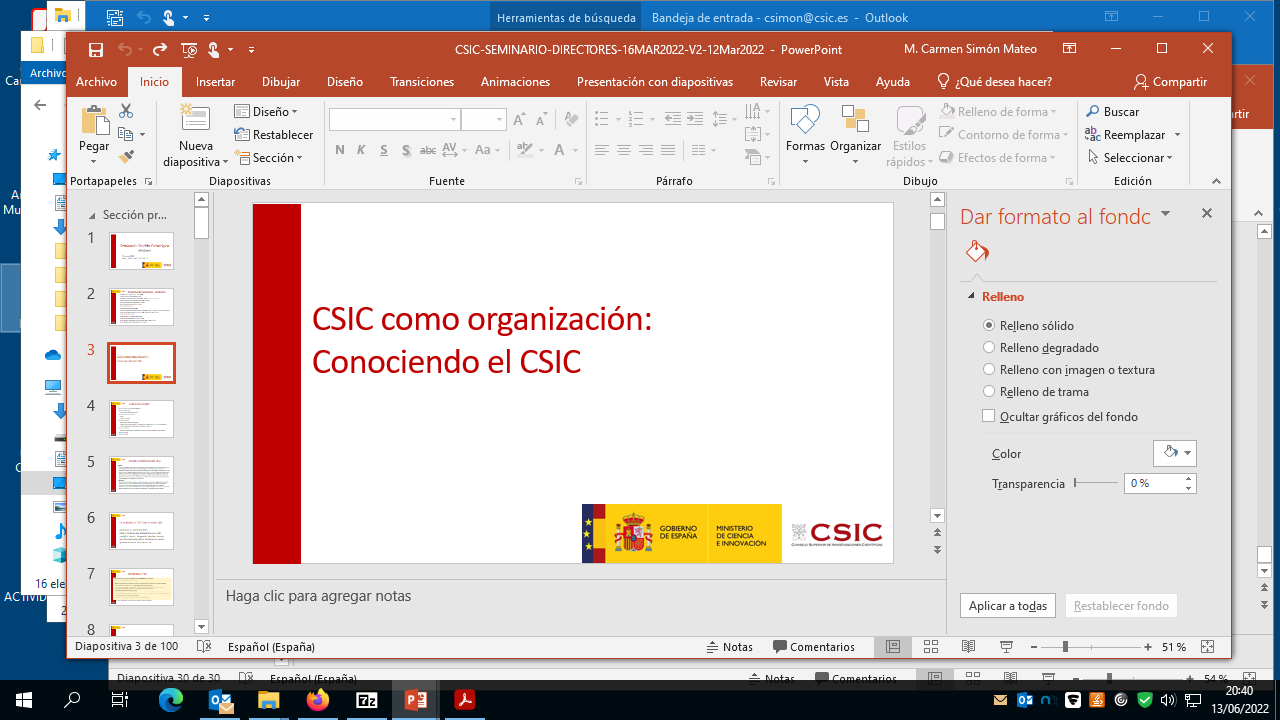 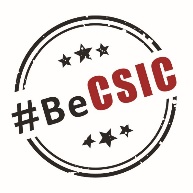 Cursos de formación para doctorandos
2021
17 noviembre. “How to write a Scientific Article”. Miguel Vicente
-269 inscripciones /Asistieron 161
05 mayo. “Workshop Ethics and Integrity in Research“. Lluís Montoliu
-165 inscripciones /Asistieron 94
2022
15 marzo. “Workshop Ethics and Integrity in Research. Lluís Montoliu,
- 96 inscripciones.
Desde DPE se difunden y se emiten certificados de participación
¡Necesitamos vuestra colaboración y participación!
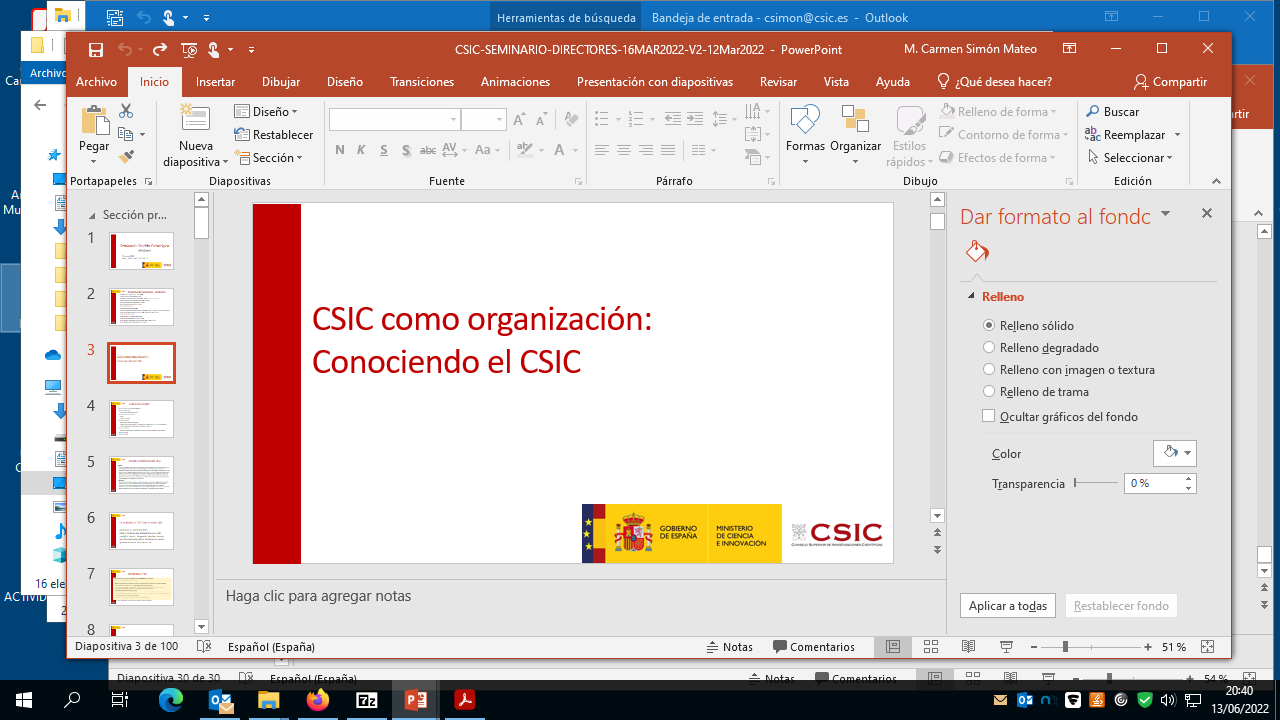 3 ediciones:
Jornada para doctorandos del CSIC
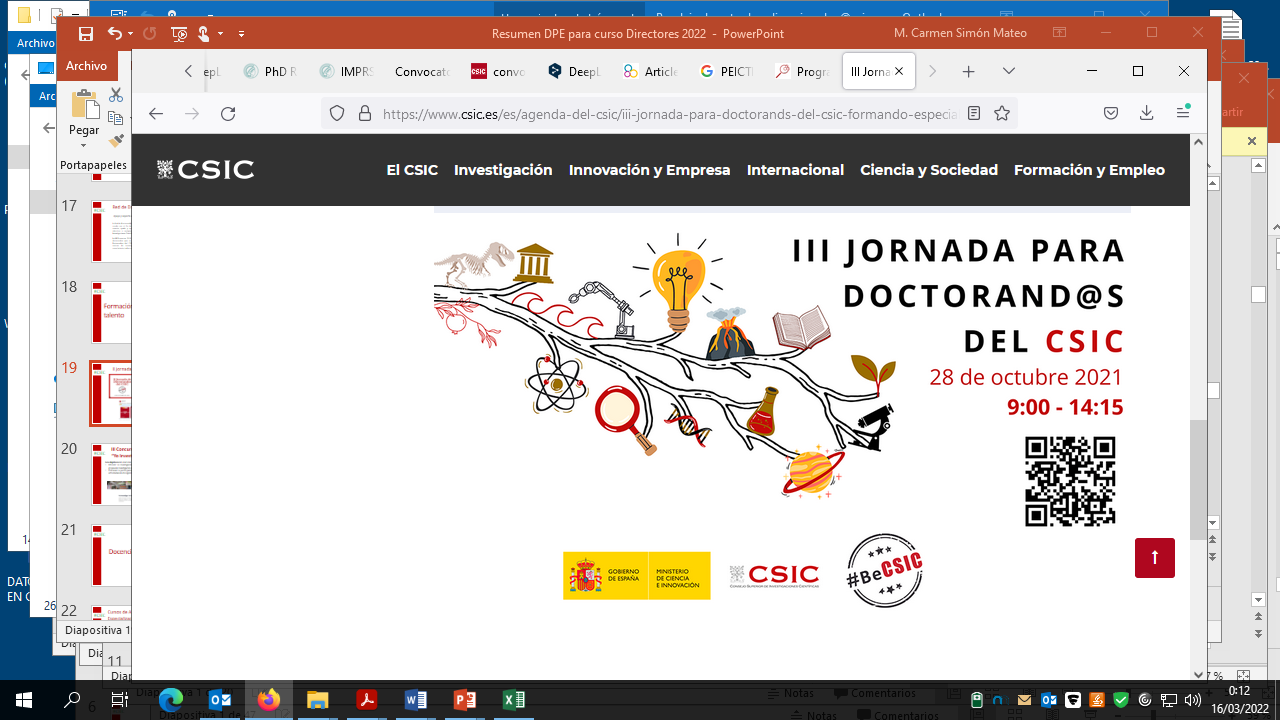 Alta participación
Miles de visualizaciones
Valoración media > 8,3 sobre 10
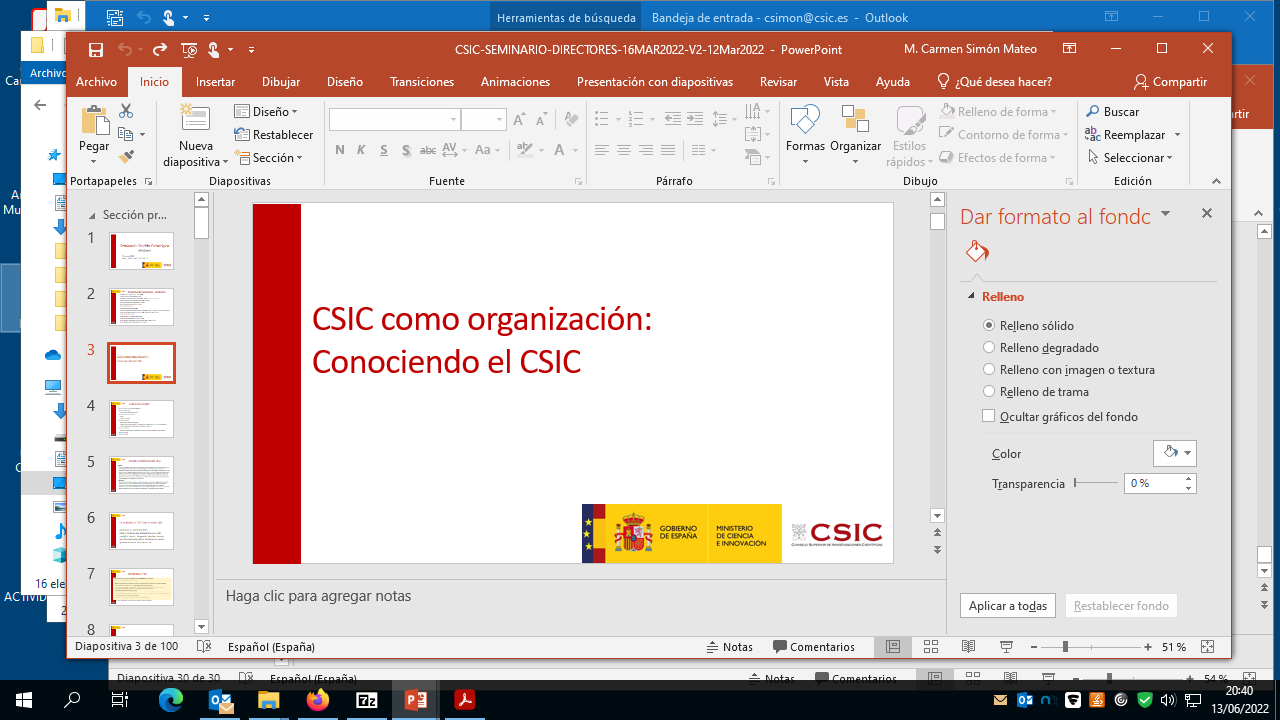 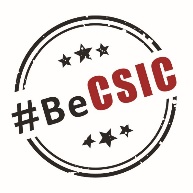 3 ediciones Concurso de divulgación “Yo Investigo. Yo Soy CSIC”
Los objetivos del concurso 

Difundir la investigación que se realiza en los grupos de investigación del CSIC 
Promover la participación de los doctorandos en actividades de divulgación científica
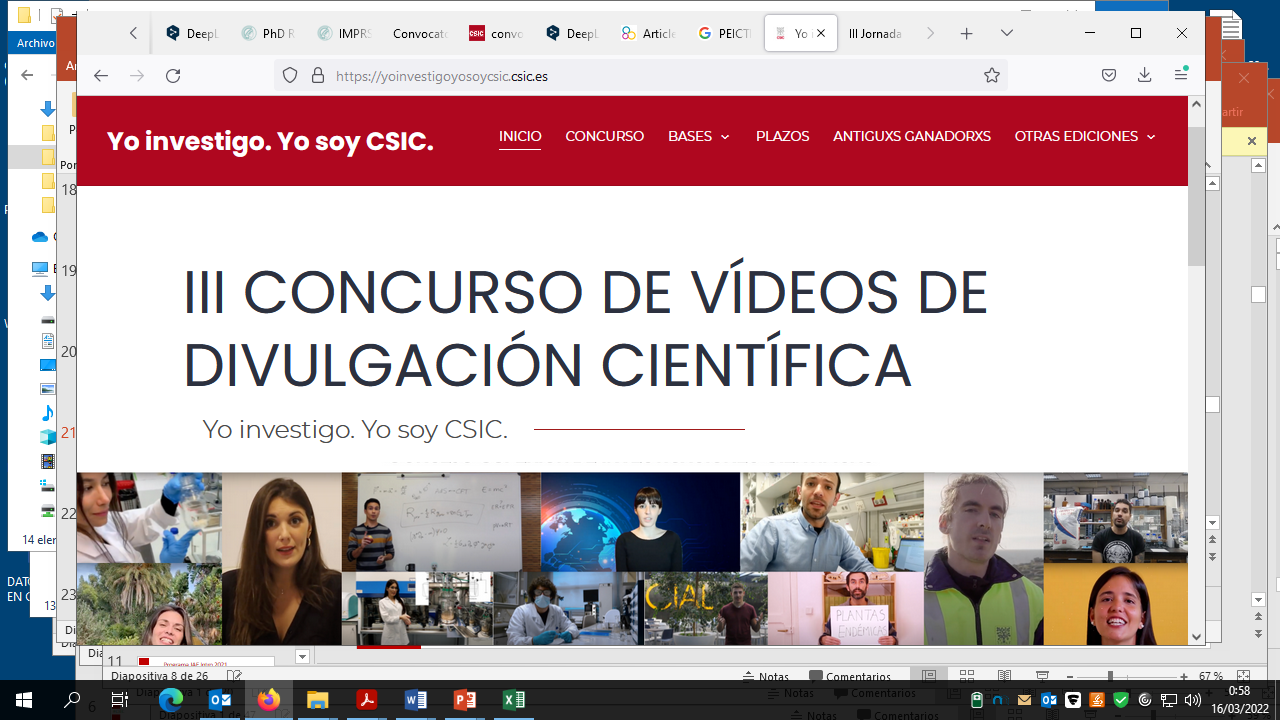 Premios
Estancias en grupos de investigación internacionales
Asistencia a Cursos y Congresos
https://yoinvestigoyosoycsic.csic.es
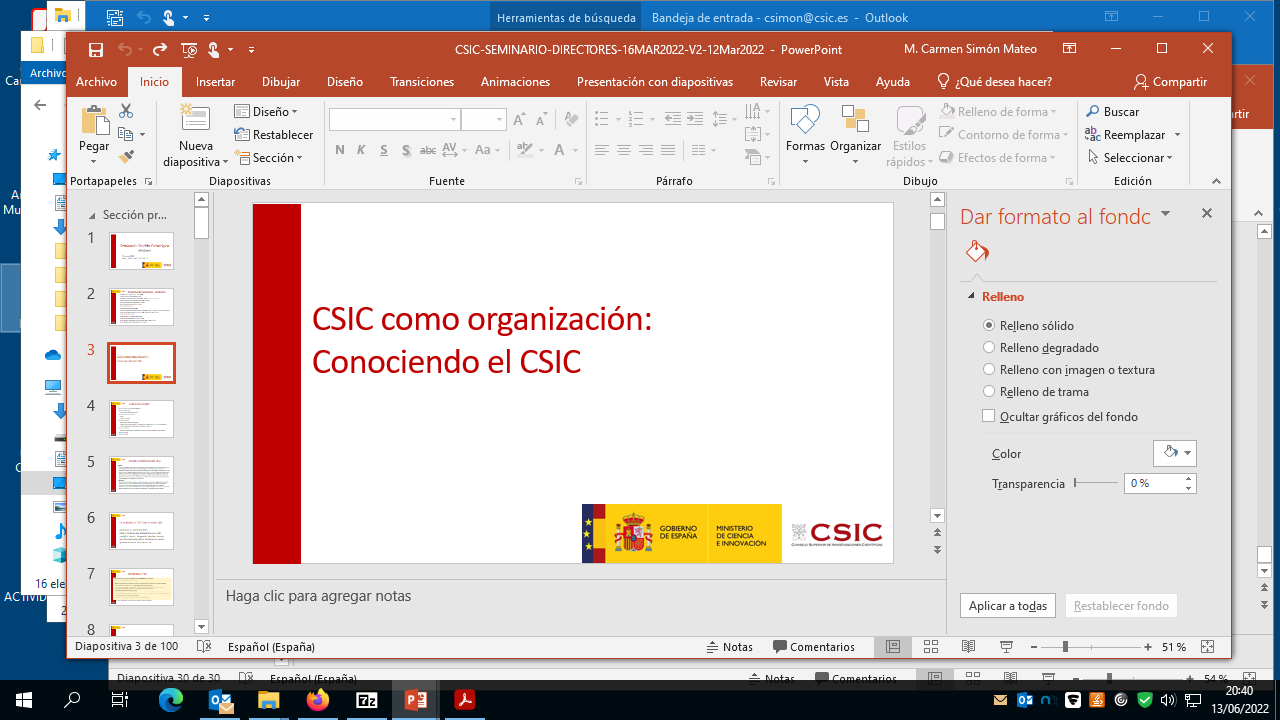 2 ediciones del programa de “mentoring” del CSIC
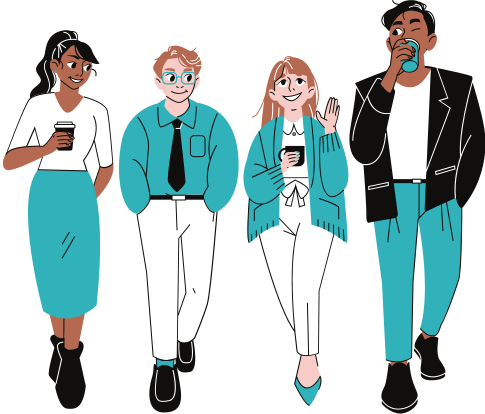 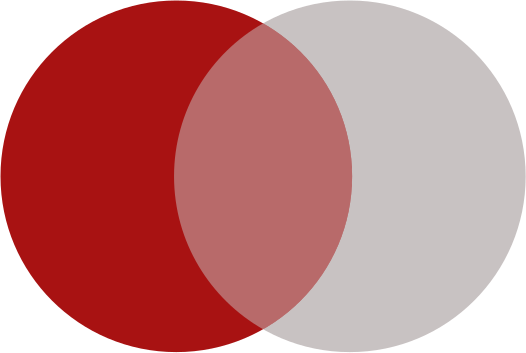 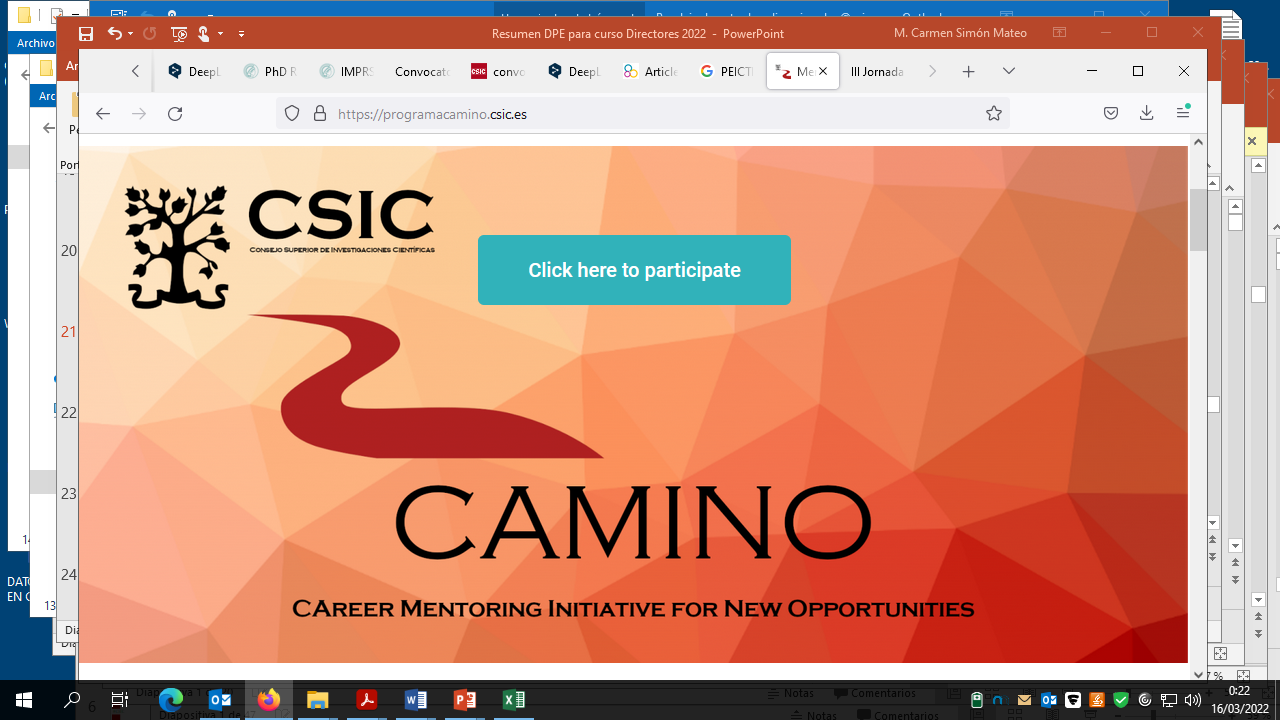 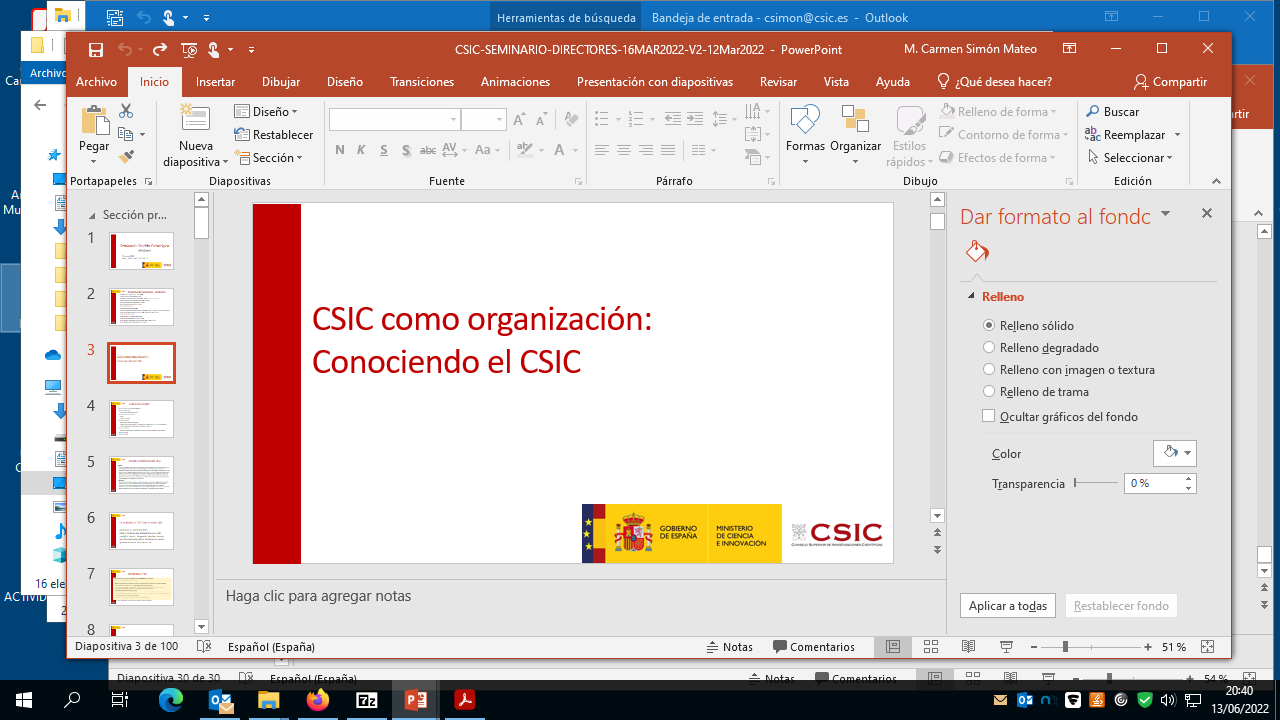 https://programacamino.csic.es/
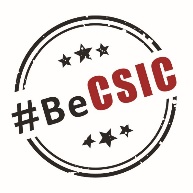 Cursos de Gabinete de Formación
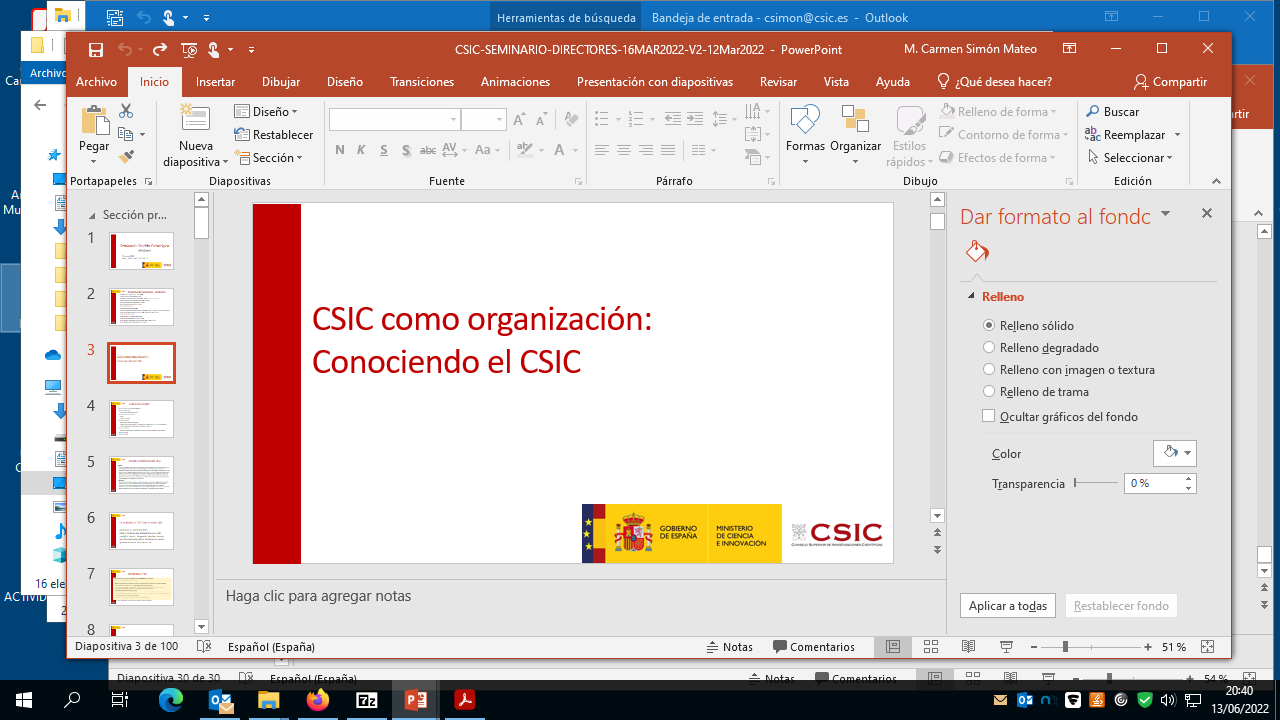 Cursos Gabinete de Formación organizados por DPE
Carrera científica en el CSIC (2 ediciones)

Desarrollo de liderazgo en la carrera profesional (1 edición)

Curso para supervisores de tesis doctorales (próxima edición)
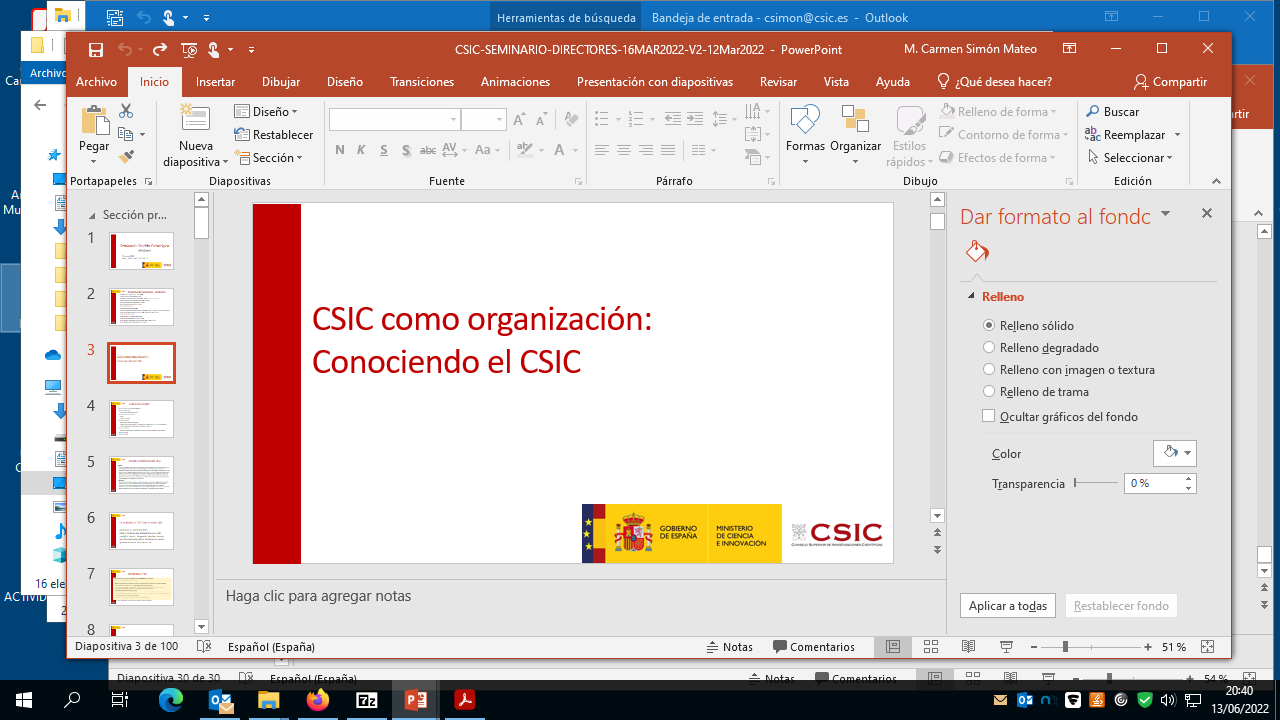 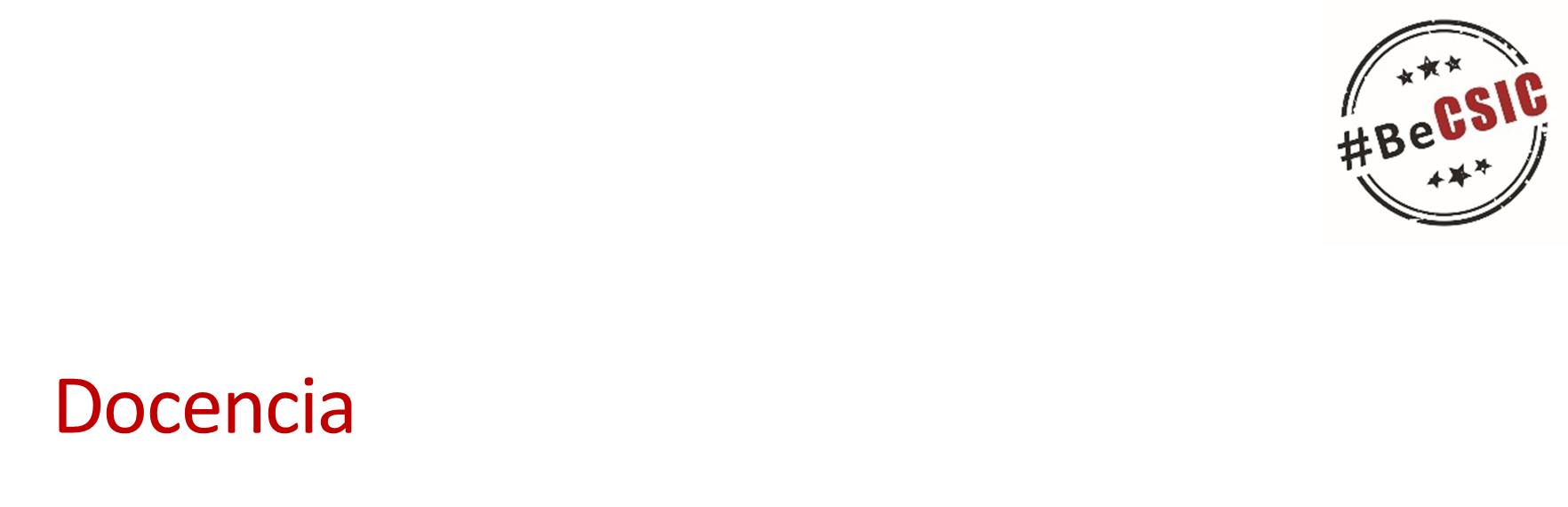 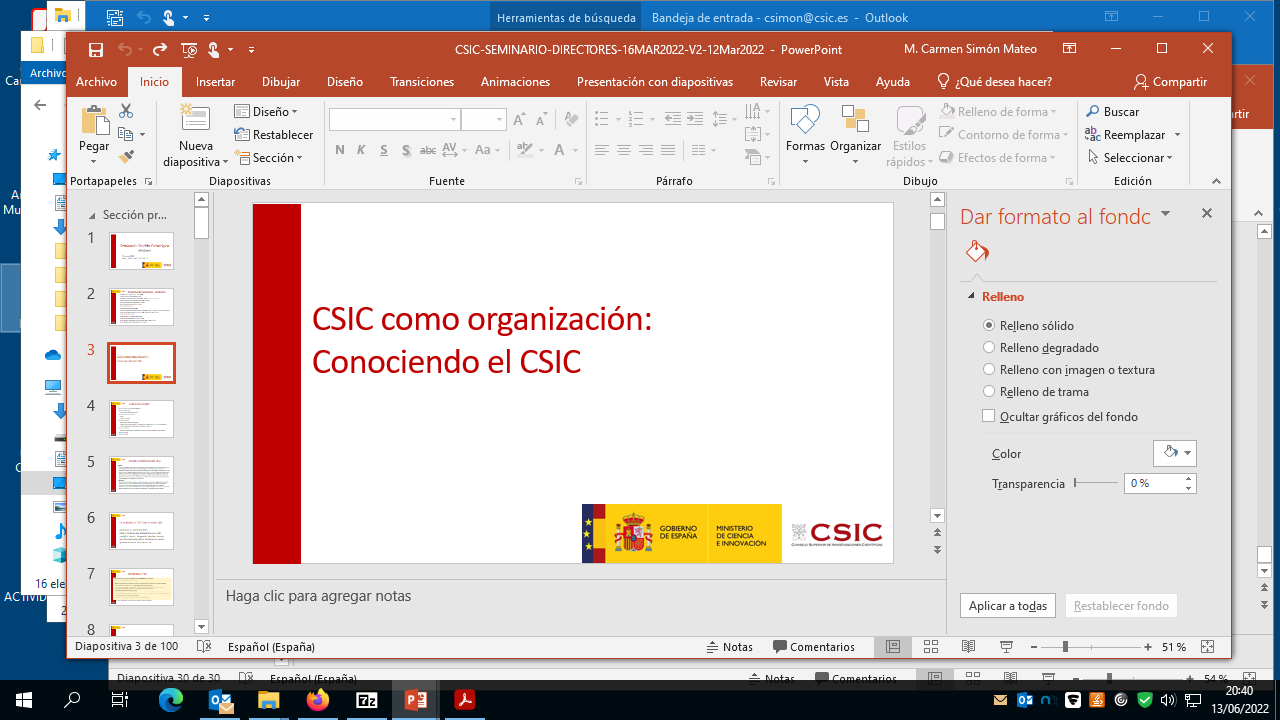 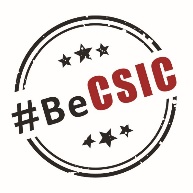 - Cursos de Alta Especialización del CSIC
Mejora 2020: creación de una lista de suscripción voluntaria para mantenerse informado de los cursos del CSIC, +300 suscritos en 4 meses
- VºBº desde DPE a la docencia del personal del CSIC (ConCiencia)
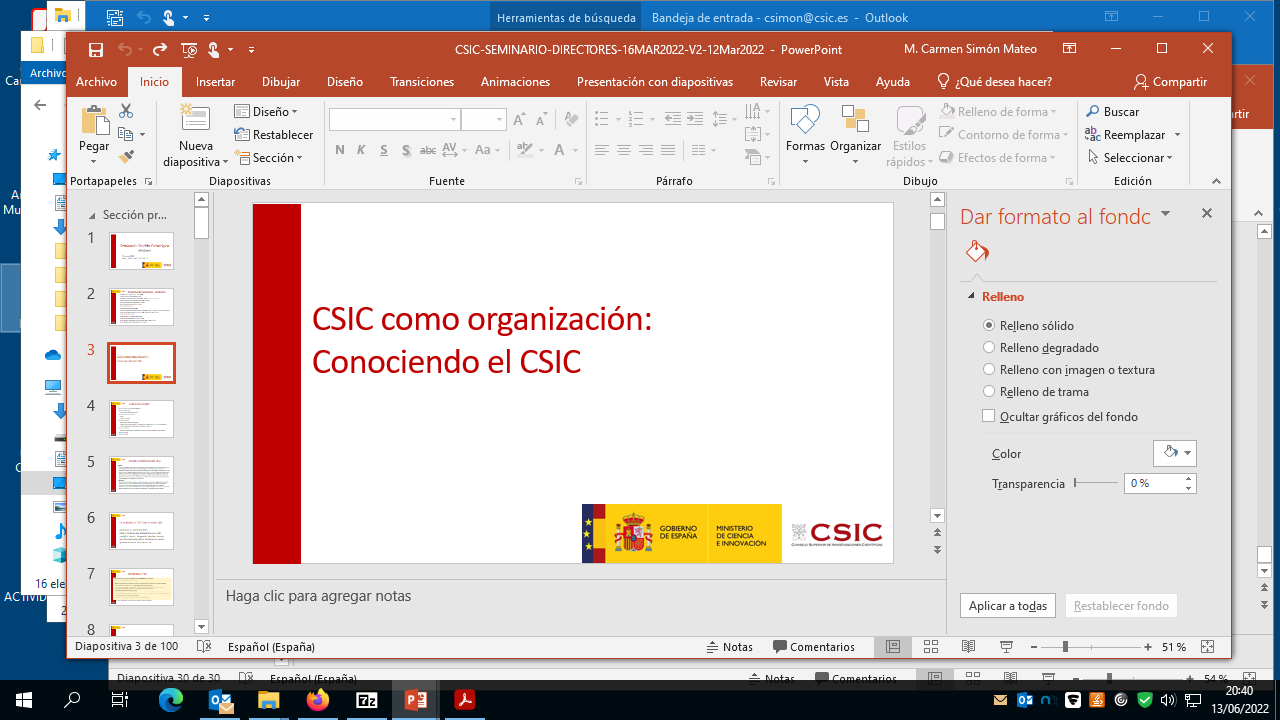 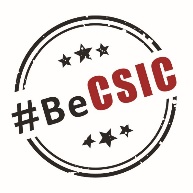 Alianza CSIC-UIMP
I. Másteres
II. Programa de Doctorado de Ciencia y Tecnología CSIC
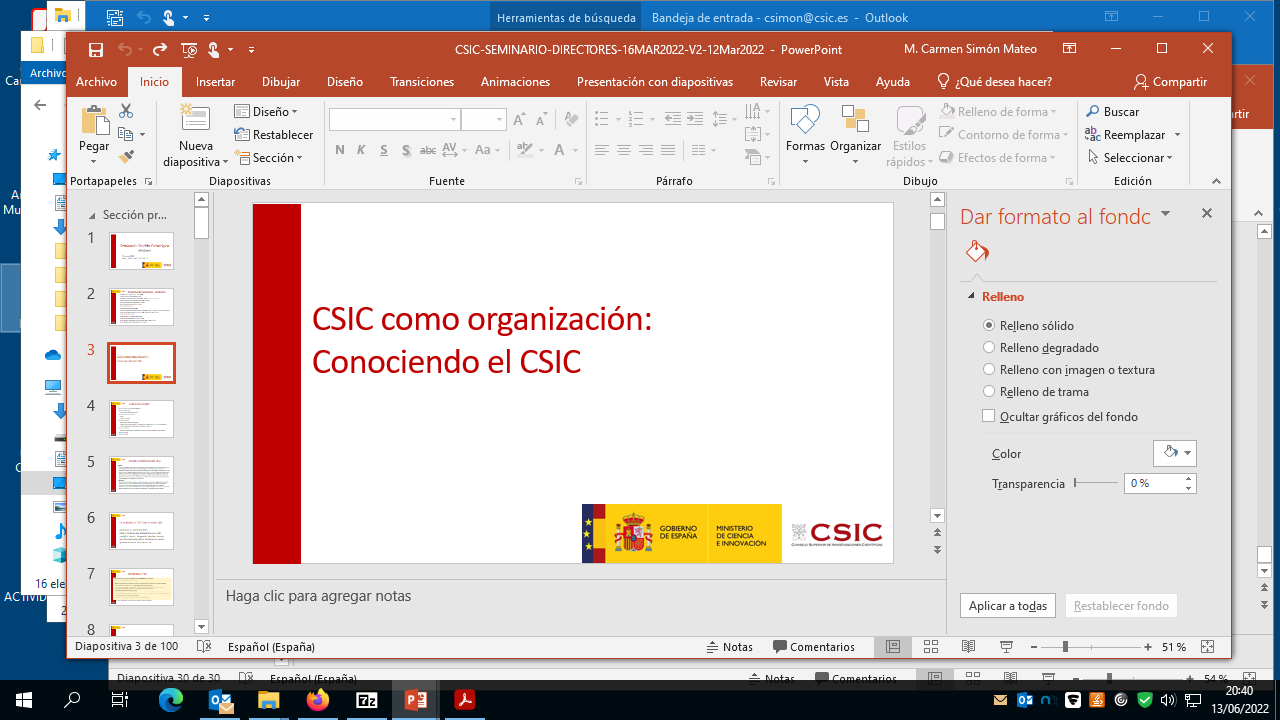 Novedades DPE para 2022
Programa 
Buddy
Medalla al Mejor Supervisor
PremioTesis Doctoral
CSIC
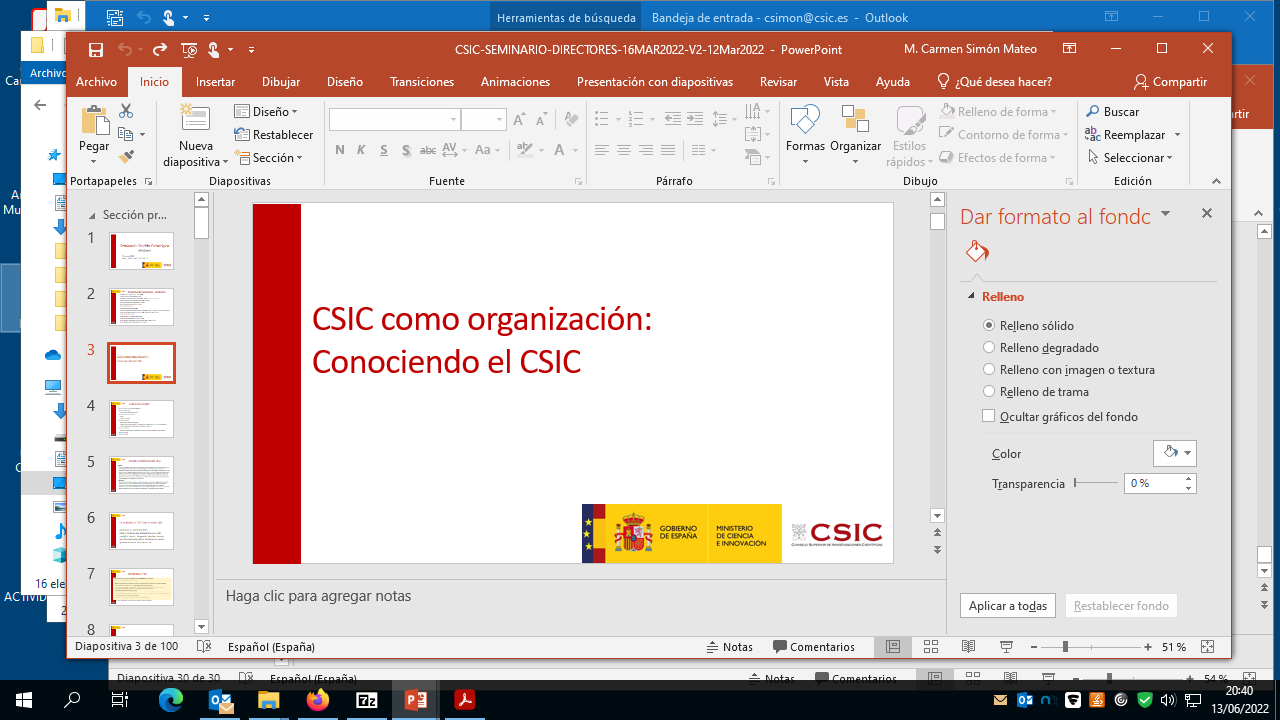 DPE en la HRS4R del CSIC
Plan de acción para la implementación del sello 2021-2023
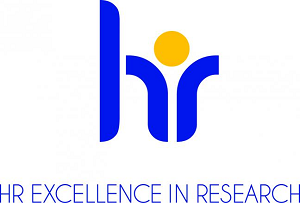 58 acciones a desarrollar por el CSIC
Participación del DPE: 16 acciones
Analysis and Design Working Group
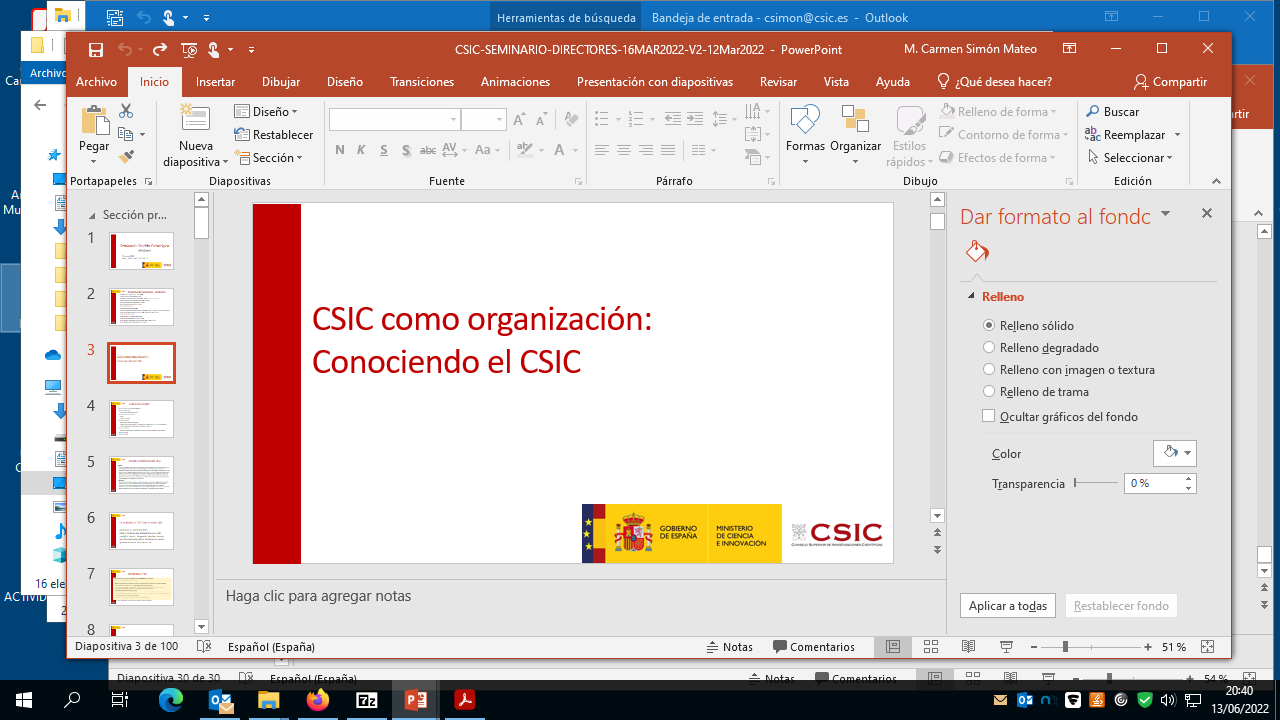 OBTENCIÓN DEL DISTINTIVO HRS4R
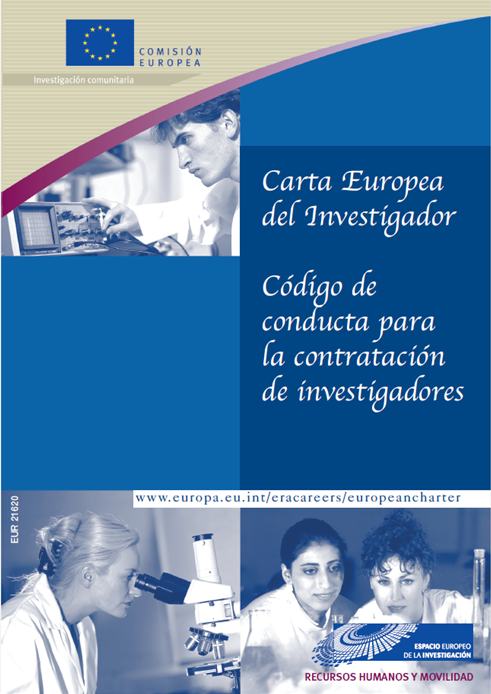 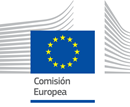 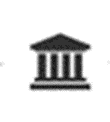 70 centros en España.
480 a nivel internacional (CNRS, LEIBNIZ, CERN…).
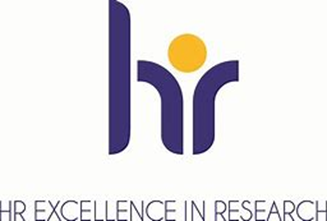 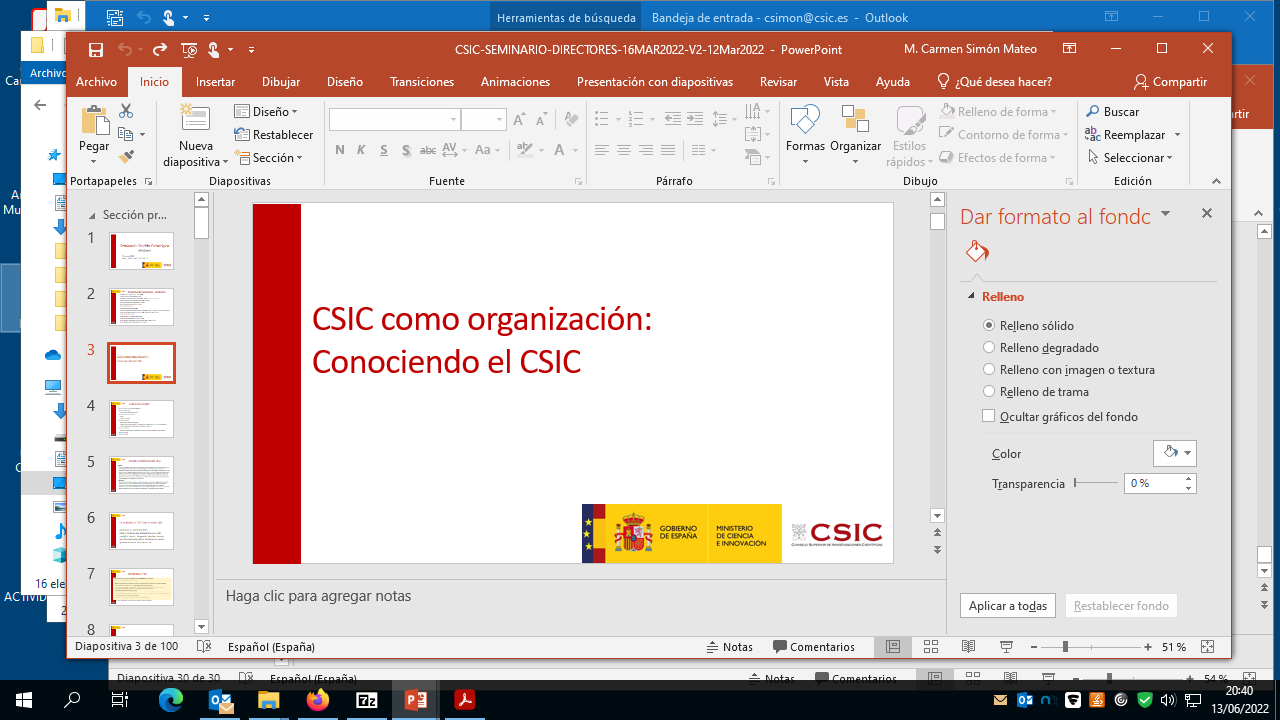 gap analysis
action plan
online publication
HRS4R strategy in a nutshell
HRS4R is the mechanism to implement the principles of C&C

Voluntary, structured and monitored procedure (continuous assessment)
Based on gap-analysis and action plan
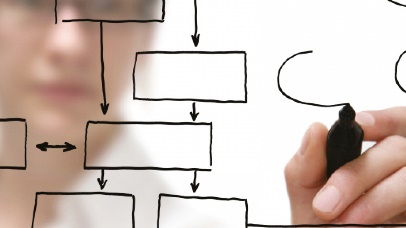 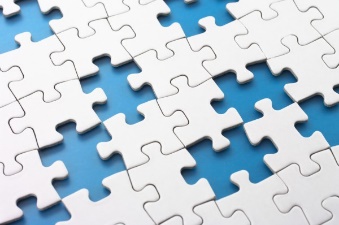 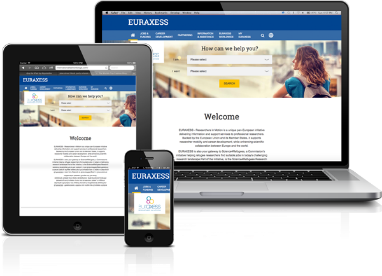 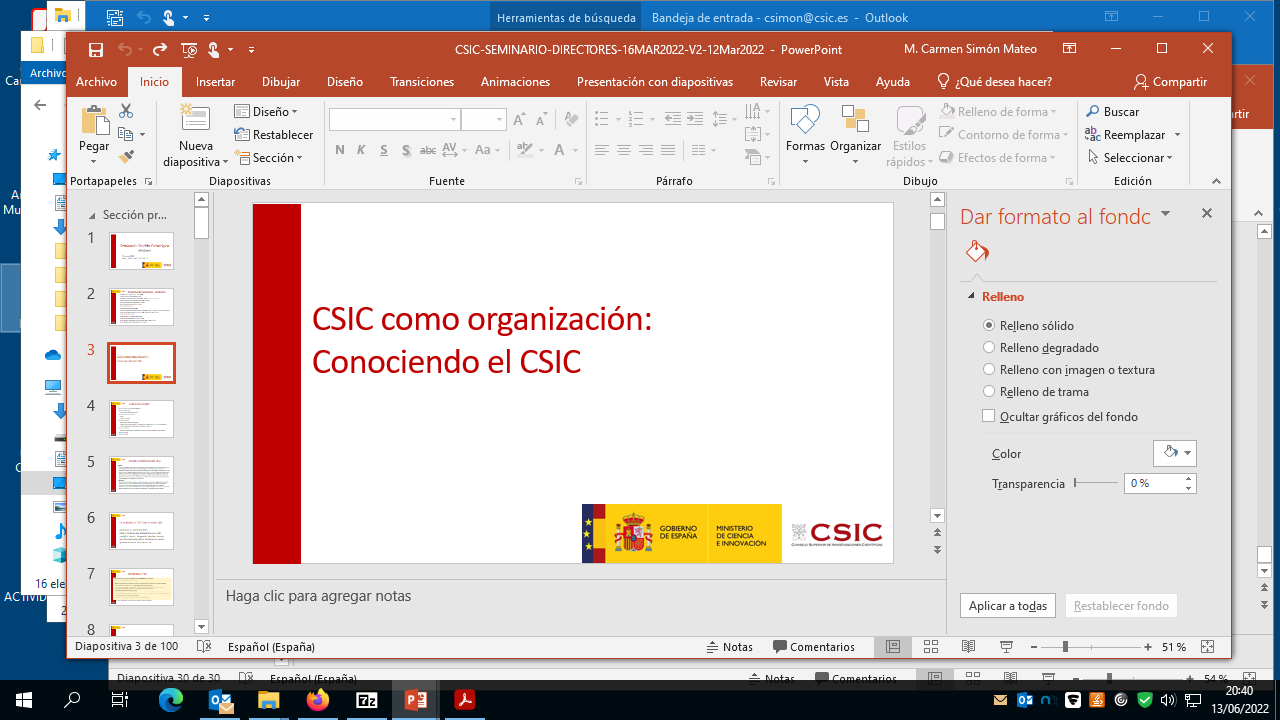 I. Principios éticos y profesionales
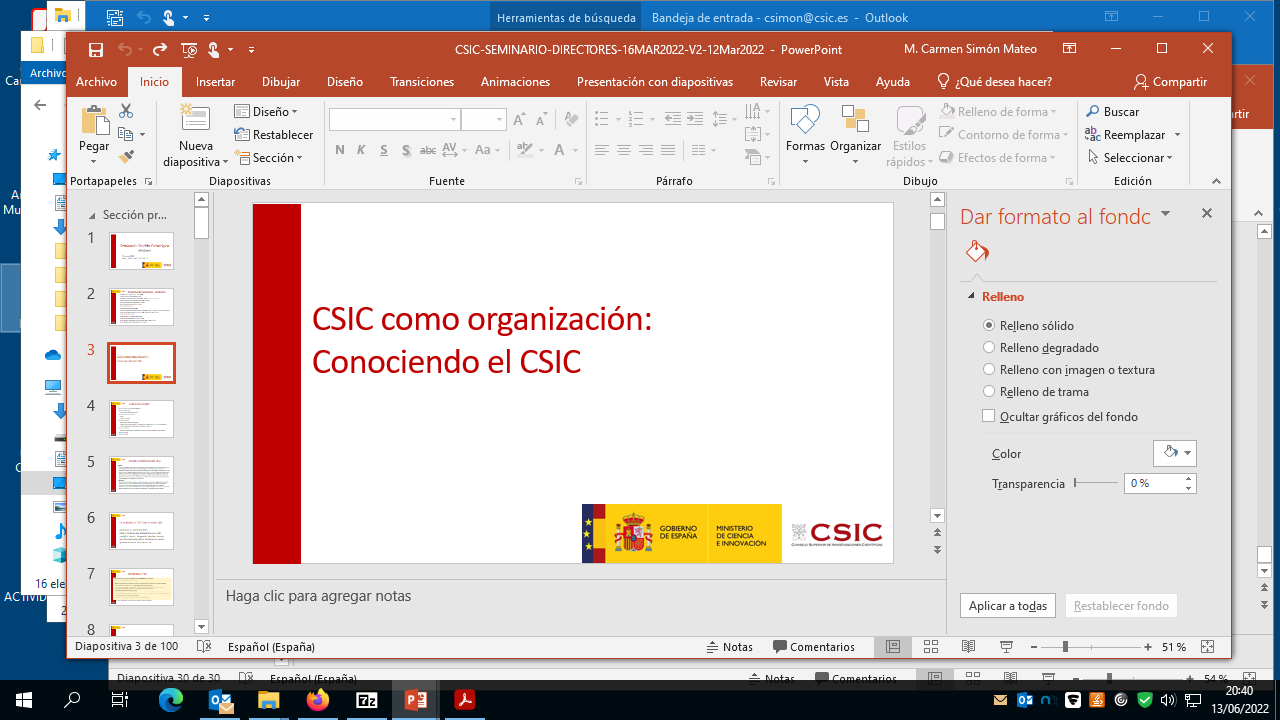 II. Selección y contratación
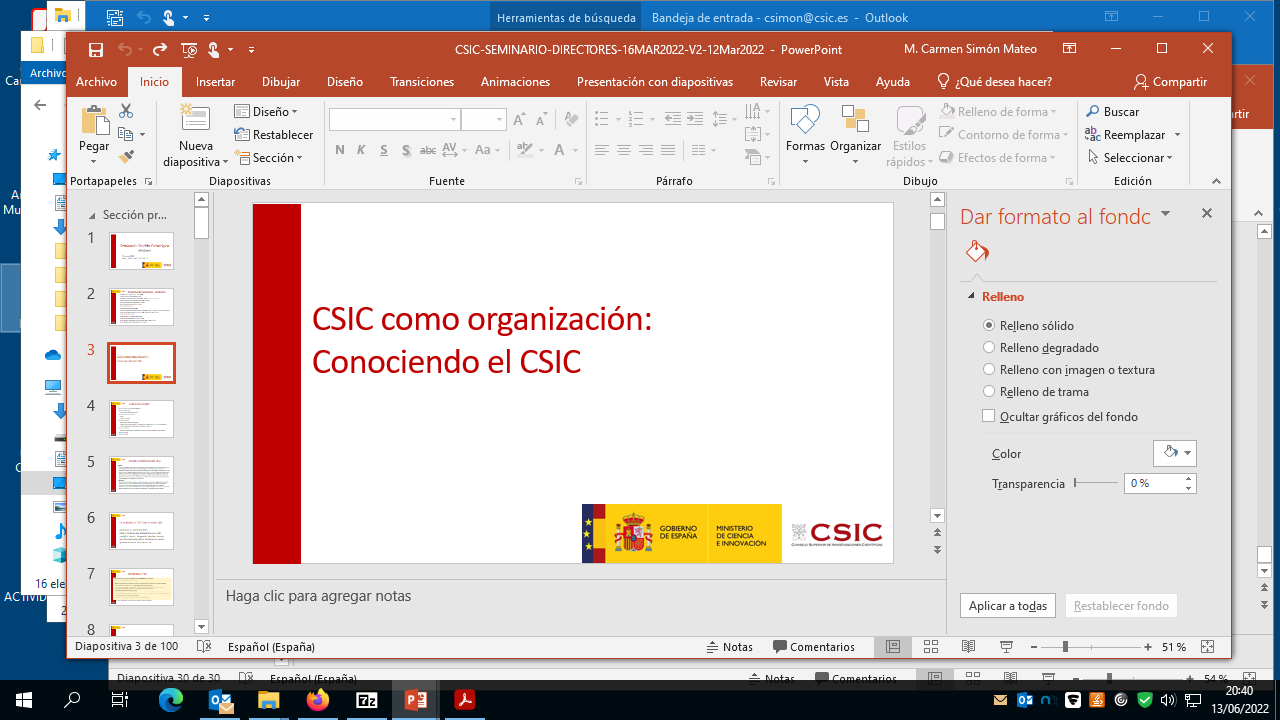 III. Condiciones laborales y Seguridad Social
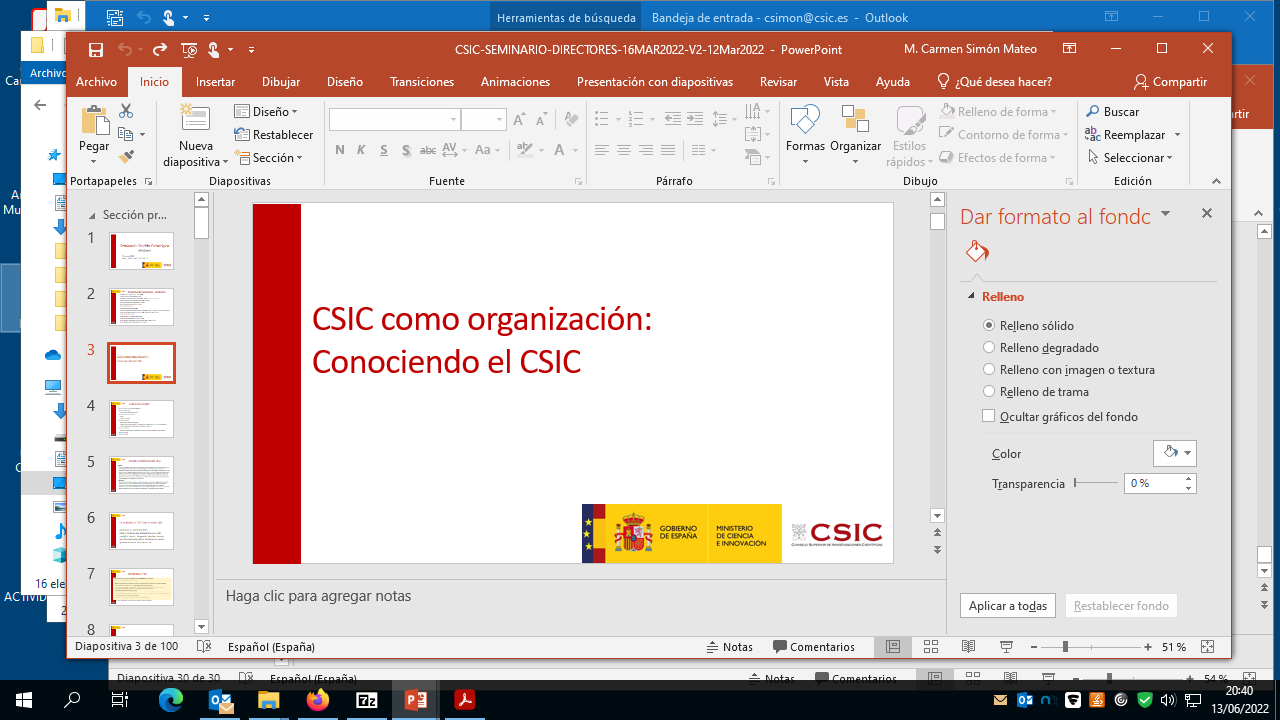 IV. Formación y desarrollo profesional
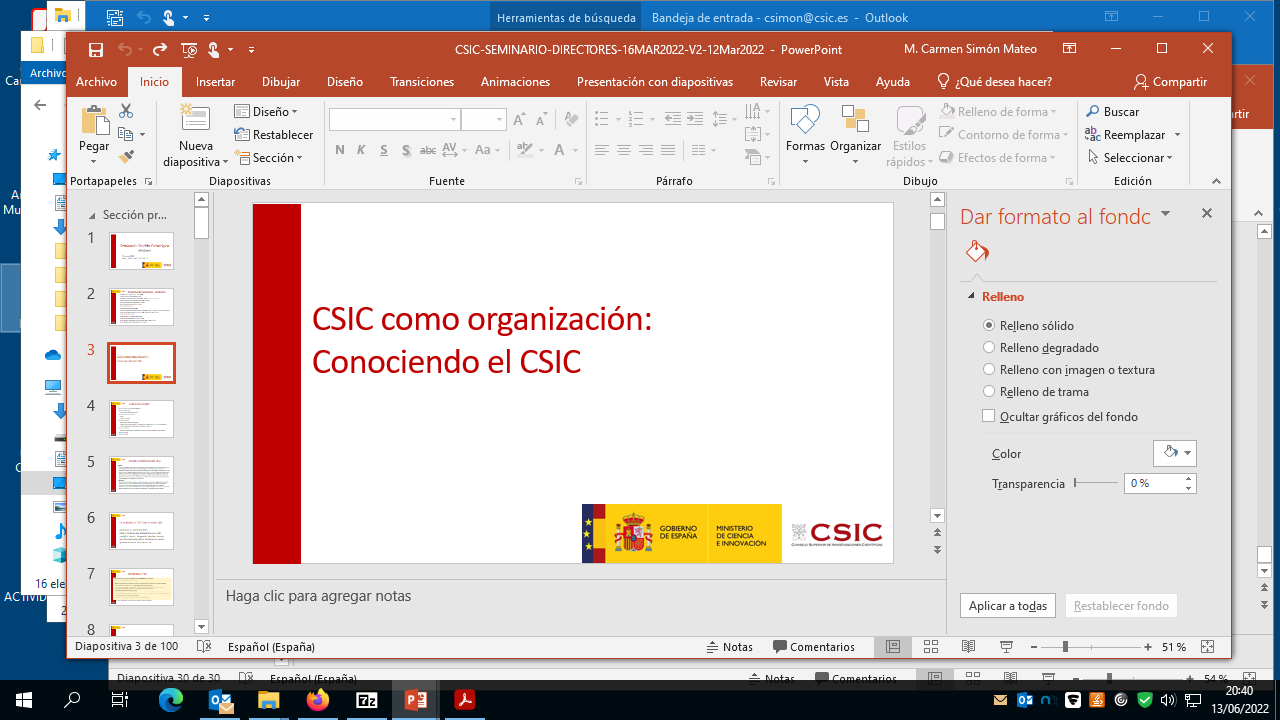 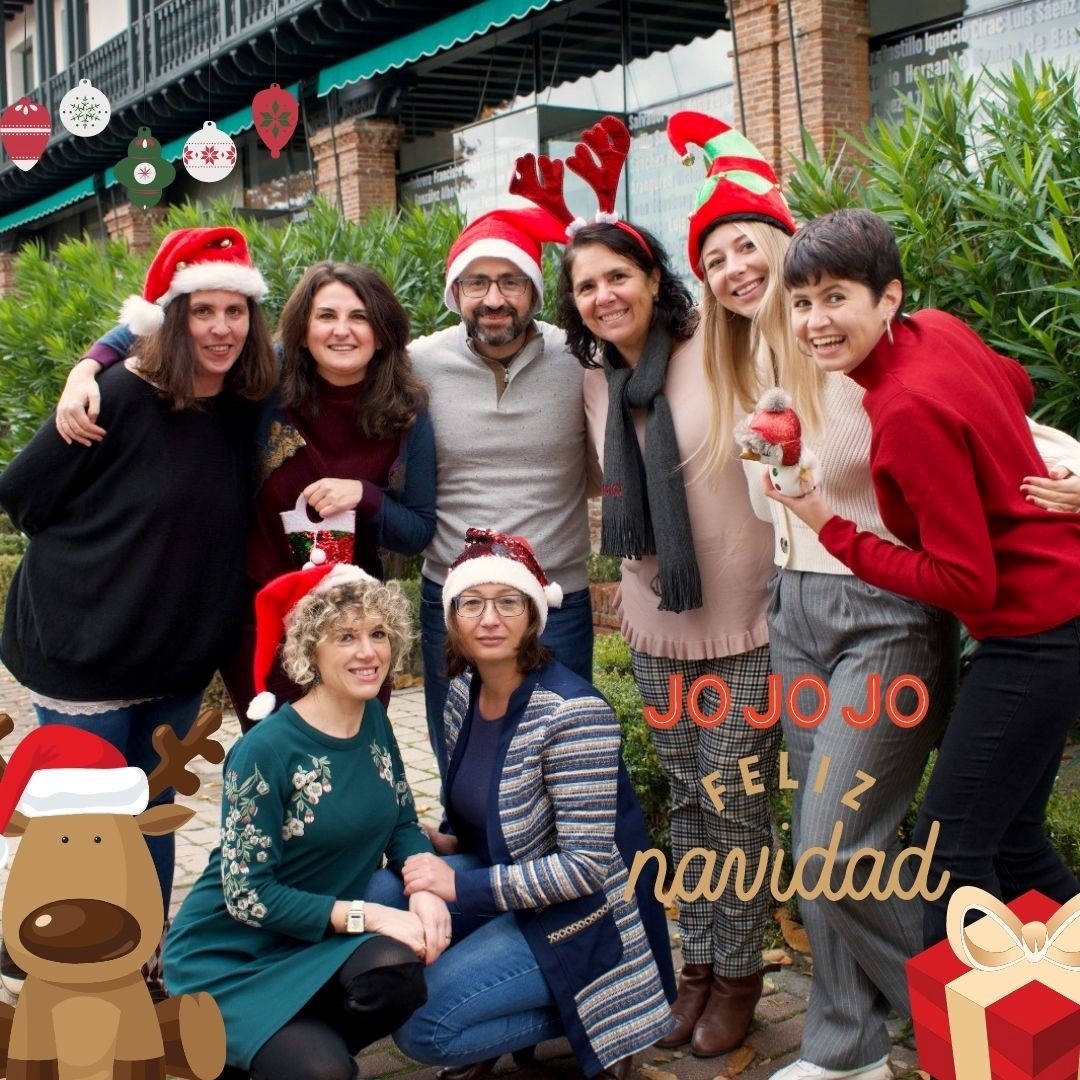 Agne Vaitekunaite
Carlos G. Aparicio
M. Carmen Artuñedo
Lucía Linares
Sandra del Río
El equipo de DPE
Mónica Elías
Carol Piris
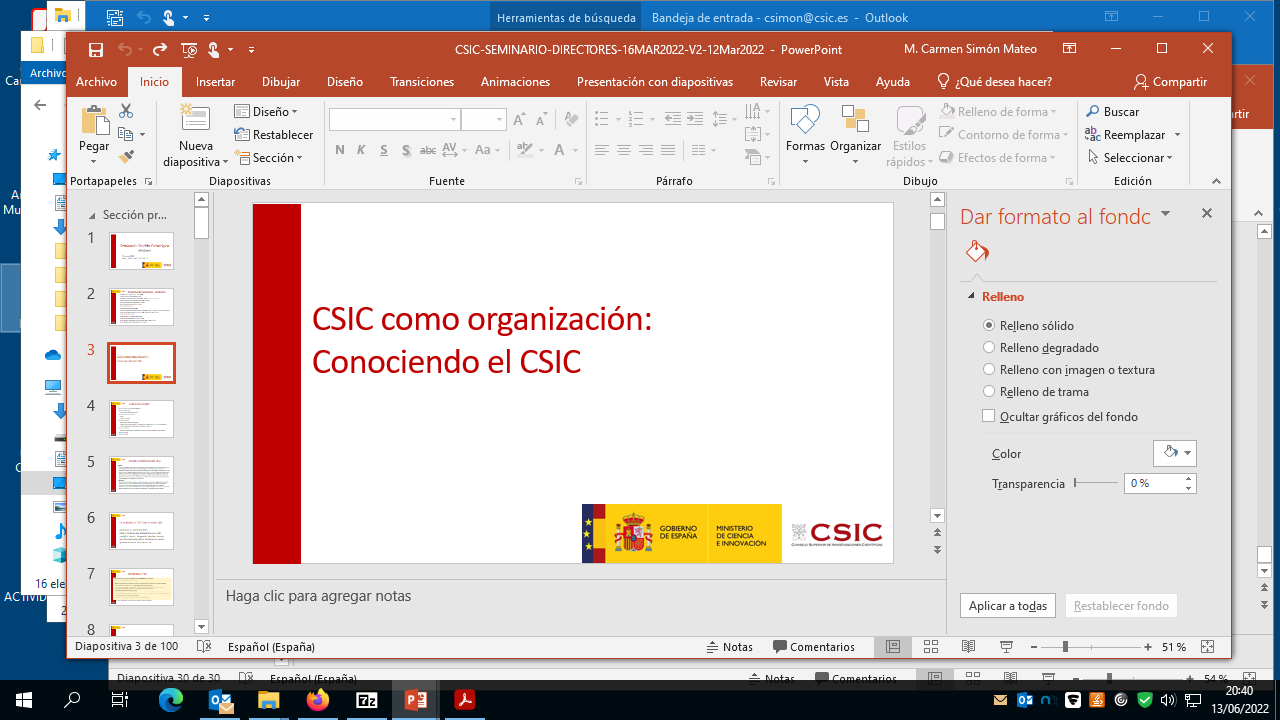 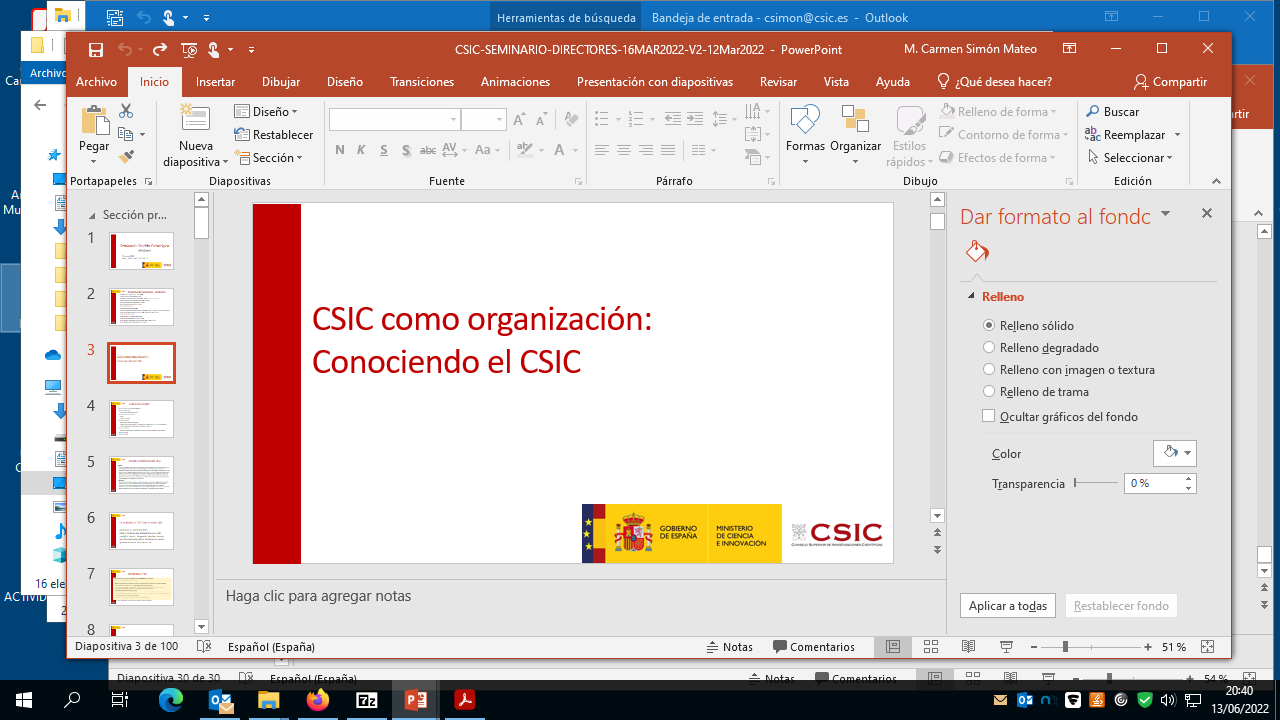